JPEG2000 RATE
CONTROL METHODS
Francesc Aulí-Llinàs
Department of Information and Communications Engineering
Universitat Autònoma de Barcelona, Spain
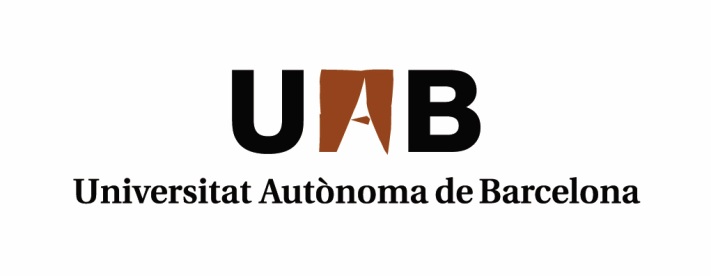 4. CONCLUSIONS
REDUCTION OF COMPUTATIONAL COMPLEXITY

 MULTIPLE EXTRACTION

 LAYERS REBUILDING

 CONTROL INTERACTIVE TRANSMISSIONS
TABLE OF CONTENTS
1. OVERVIEW
CPI
ROC
CoRD
2. RATE CONTROL 
                METHODS
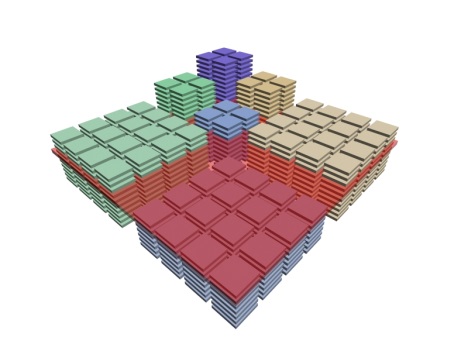 3. EXPERIMENTS
4. CONCLUSIONS
REDUCTION OF COMPUTATIONAL COMPLEXITY

 MULTIPLE EXTRACTION

 LAYERS REBUILDING

 CONTROL INTERACTIVE TRANSMISSIONS
TABLE OF CONTENTS
1. OVERVIEW
CPI
ROC
CoRD
2. RATE CONTROL 
                METHODS
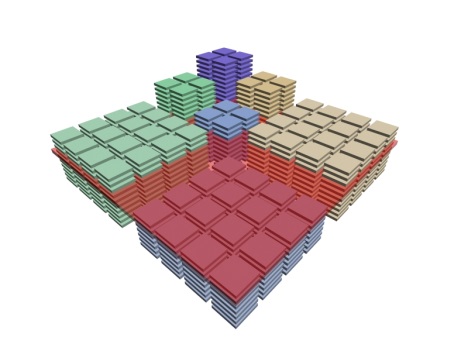 3. EXPERIMENTS
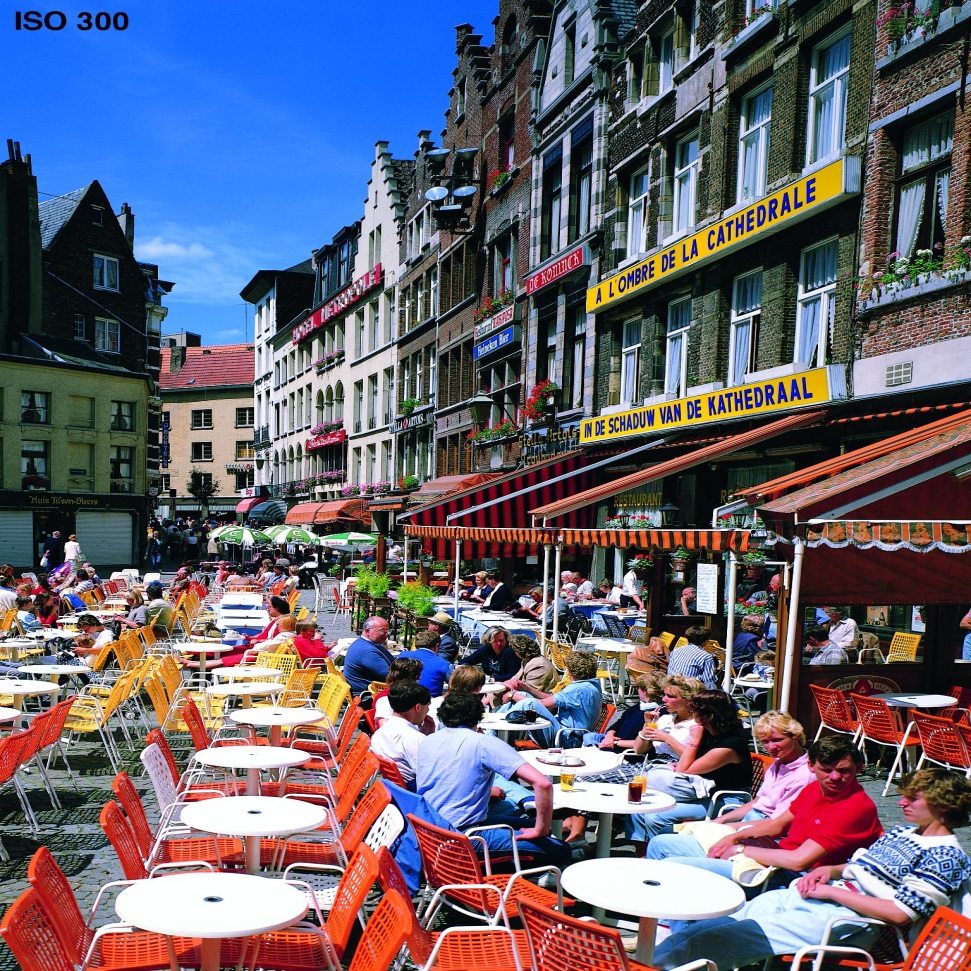 OVERVIEW
JPEG2000 CORE CODING SYSTEM
ORIGINAL IMAGE
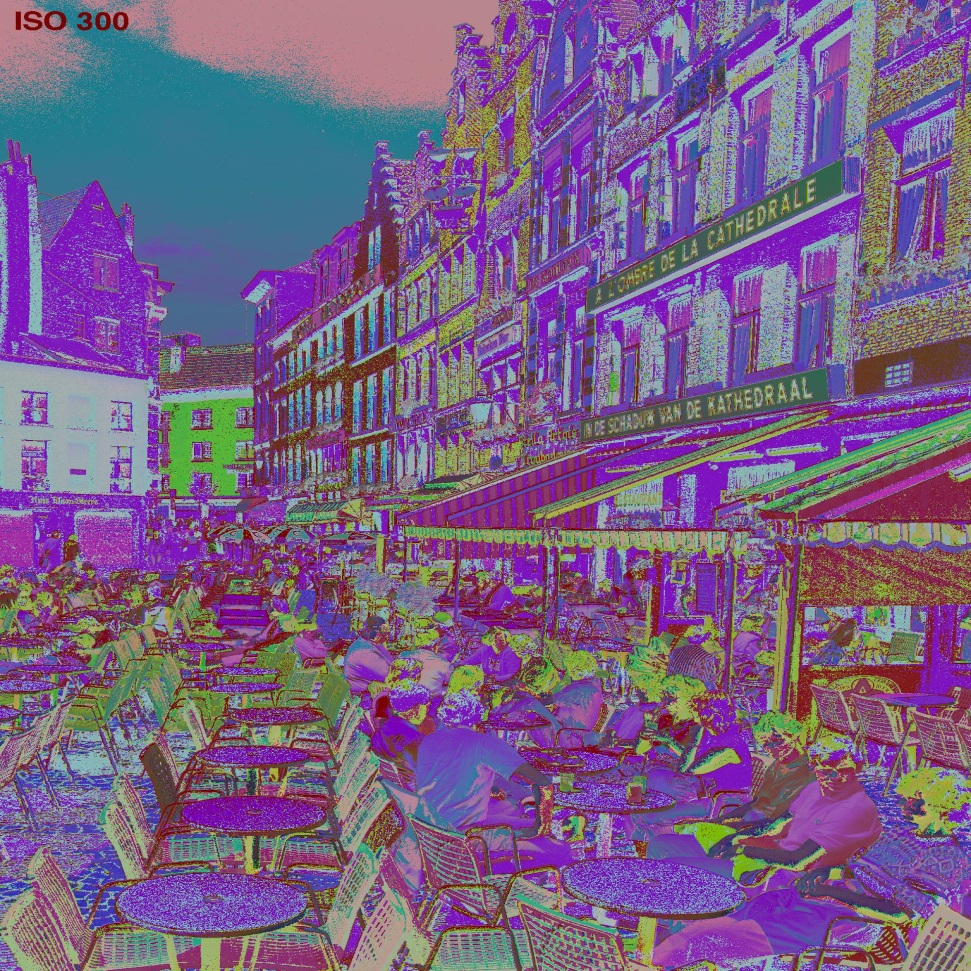 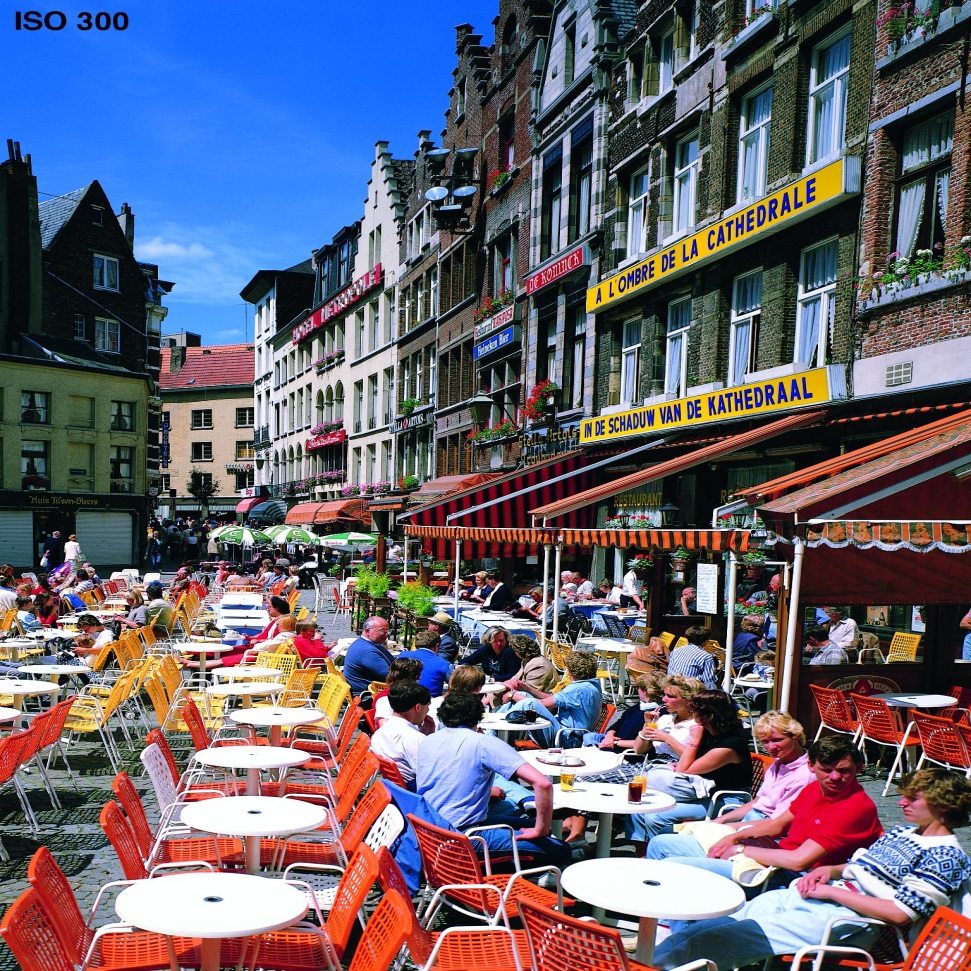 MULTI-COMPONENT
TRANSFORM
OVERVIEW
JPEG2000 CORE CODING SYSTEM
ORIGINAL IMAGE
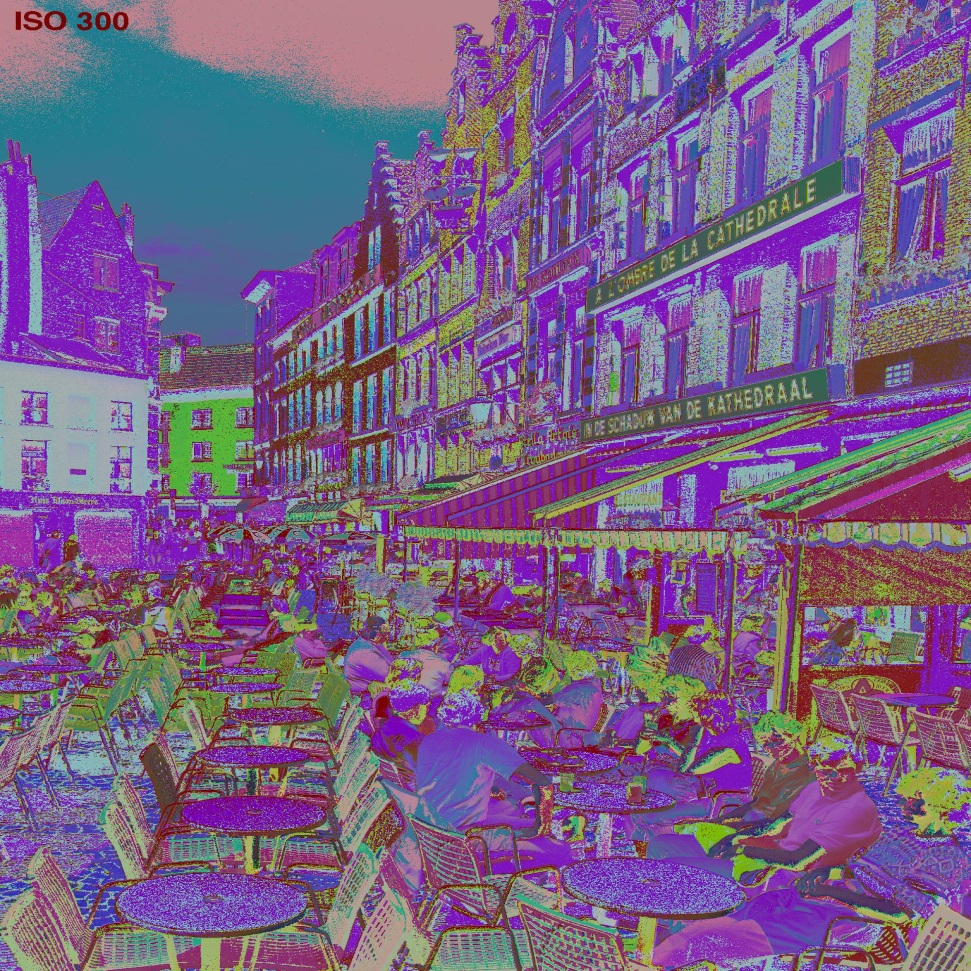 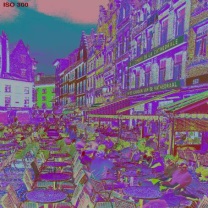 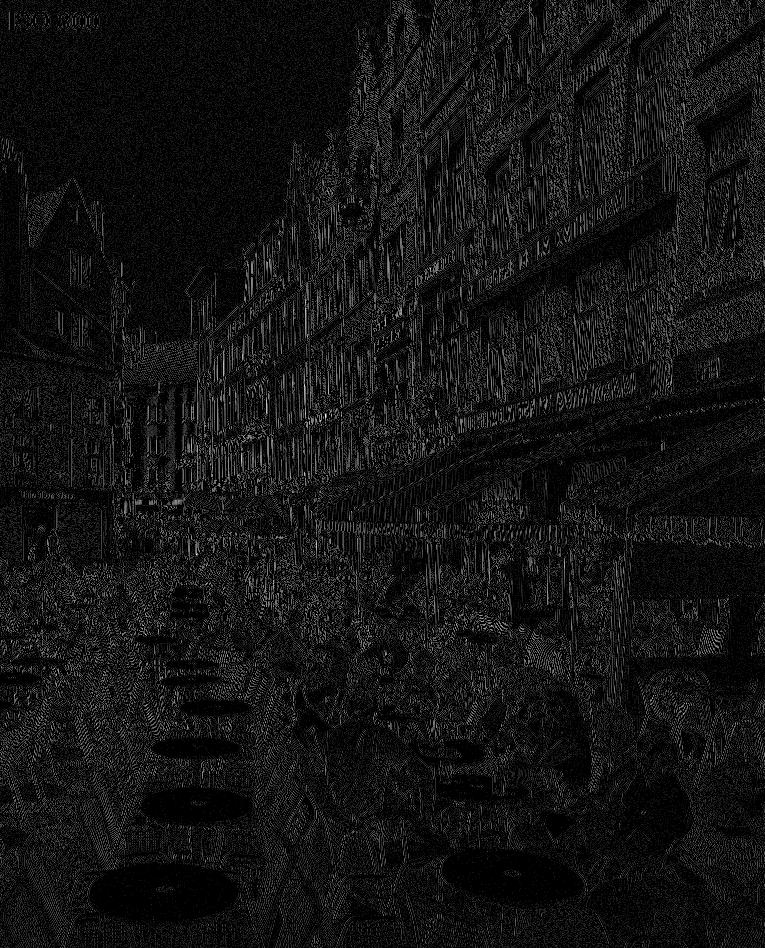 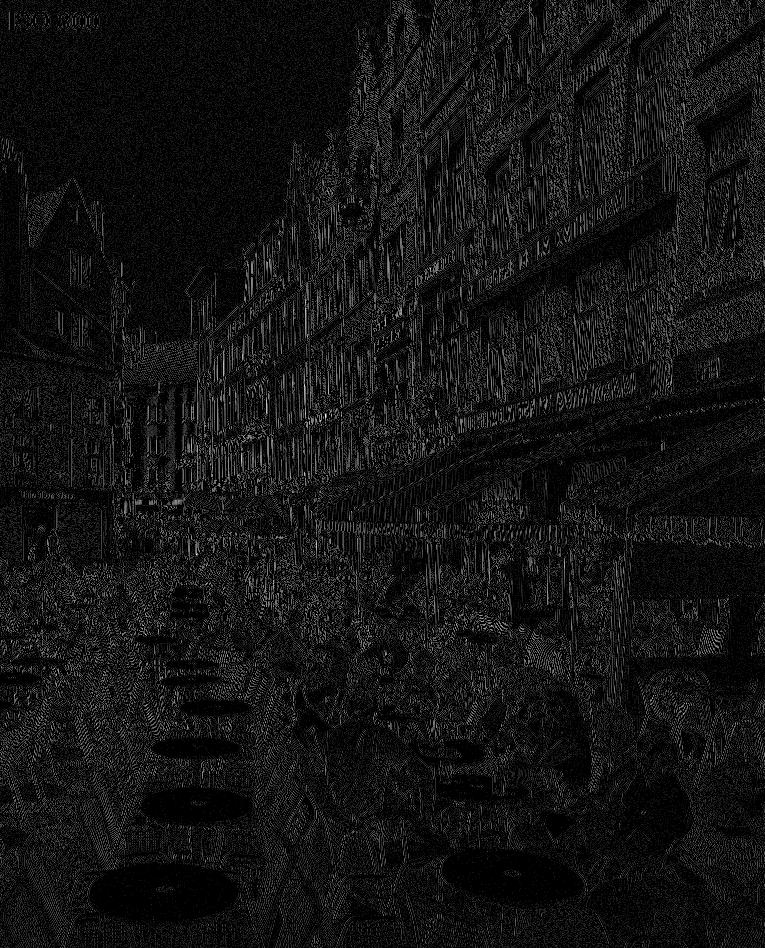 MULTI-COMPONENT
TRANSFORM
WAVELET
TRANSFORM
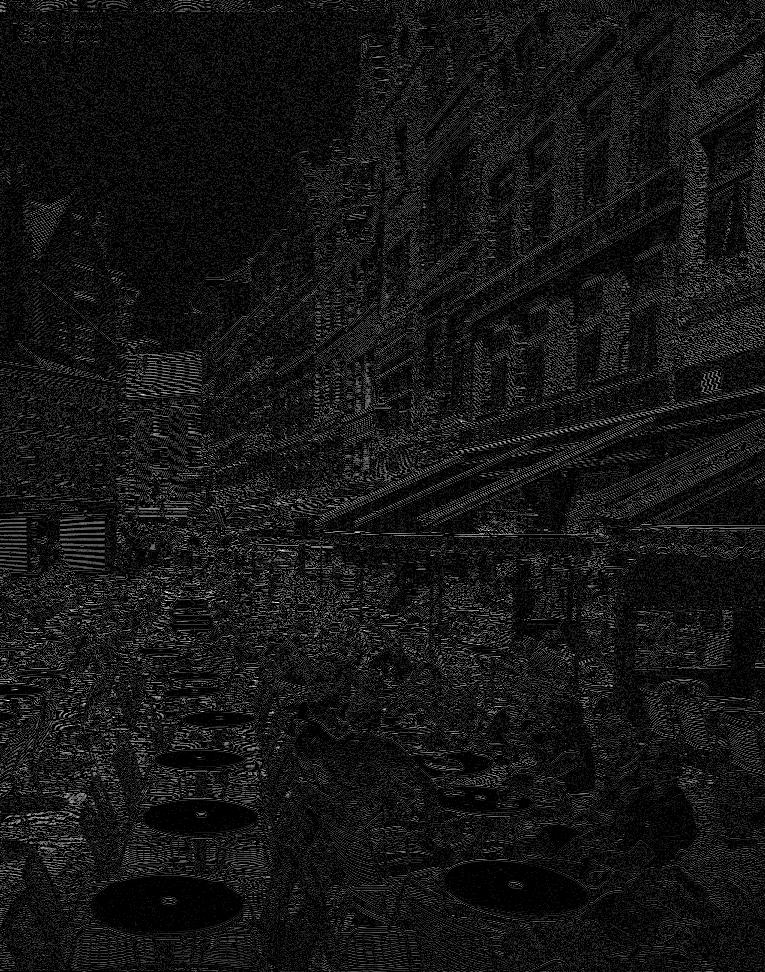 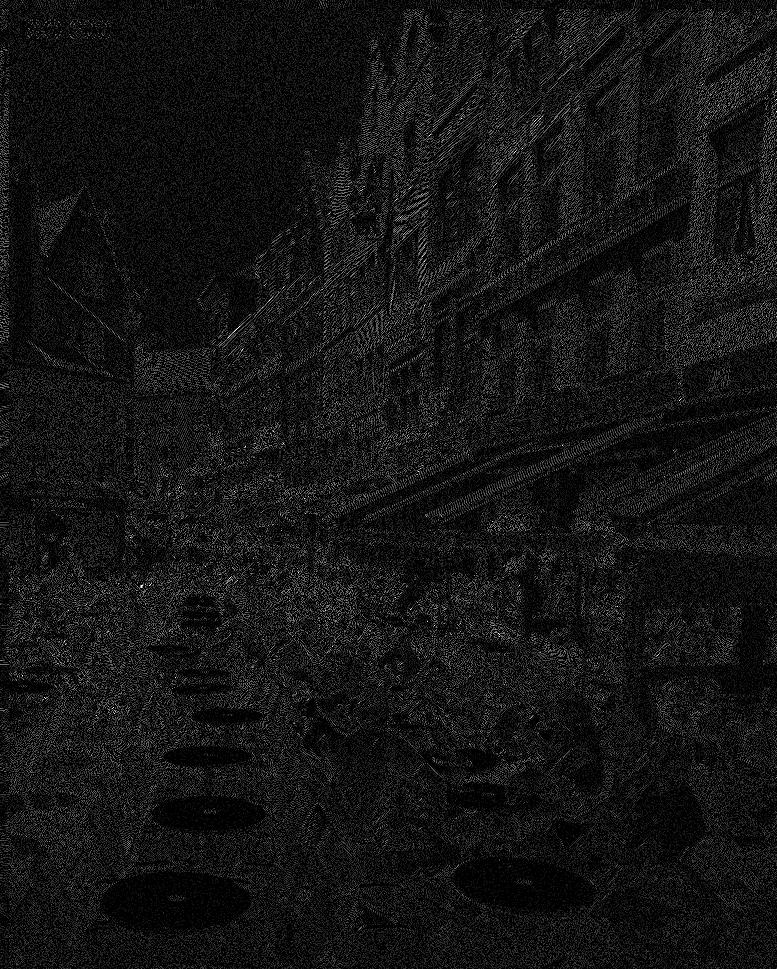 QUANTIZATION
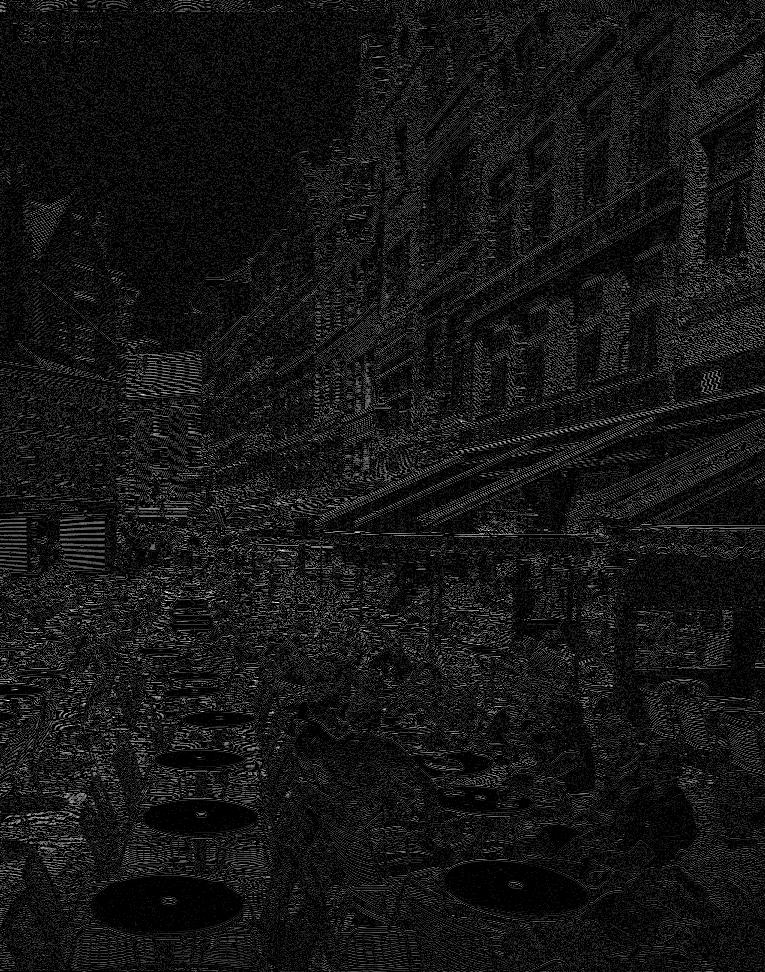 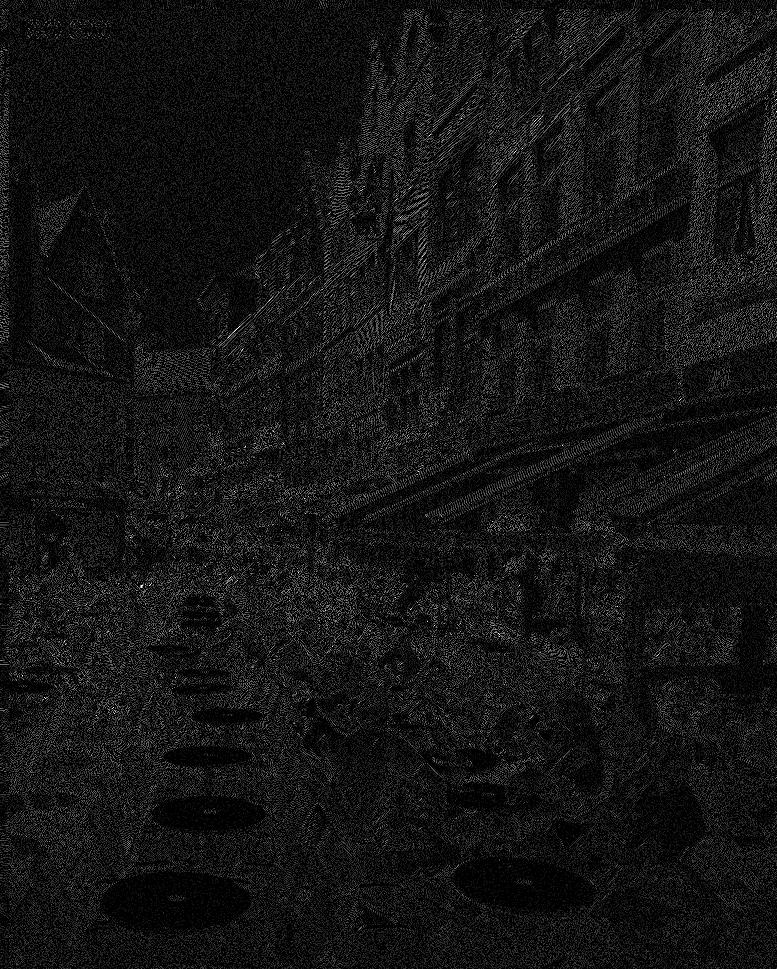 OVERVIEW
JPEG2000 CORE CODING SYSTEM
ORIGINAL IMAGE
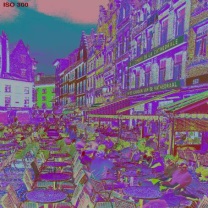 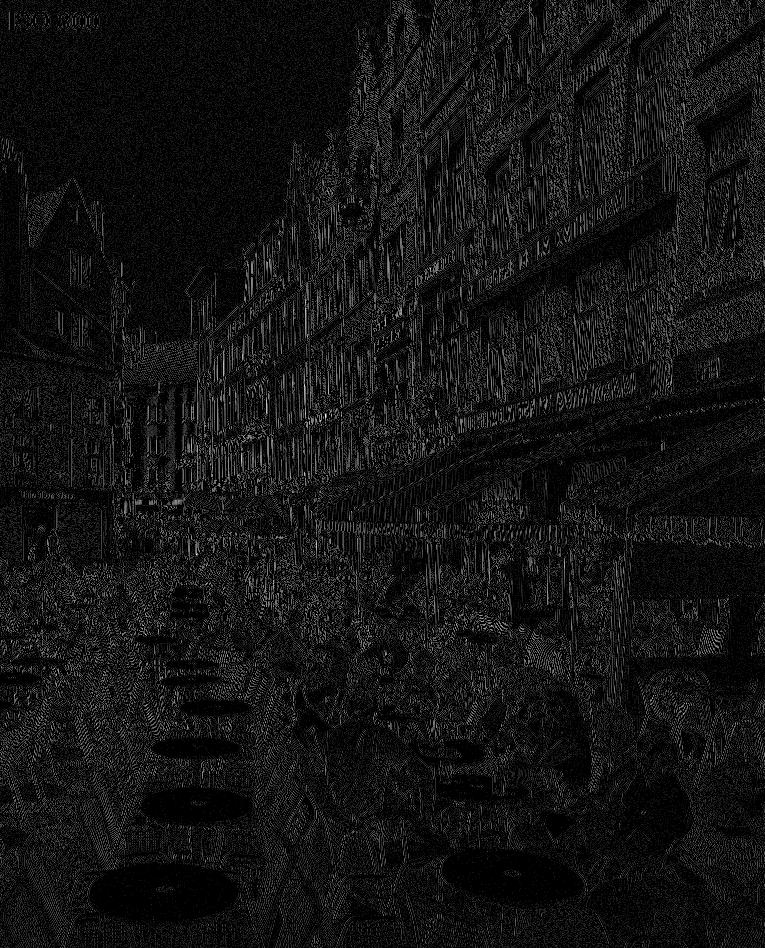 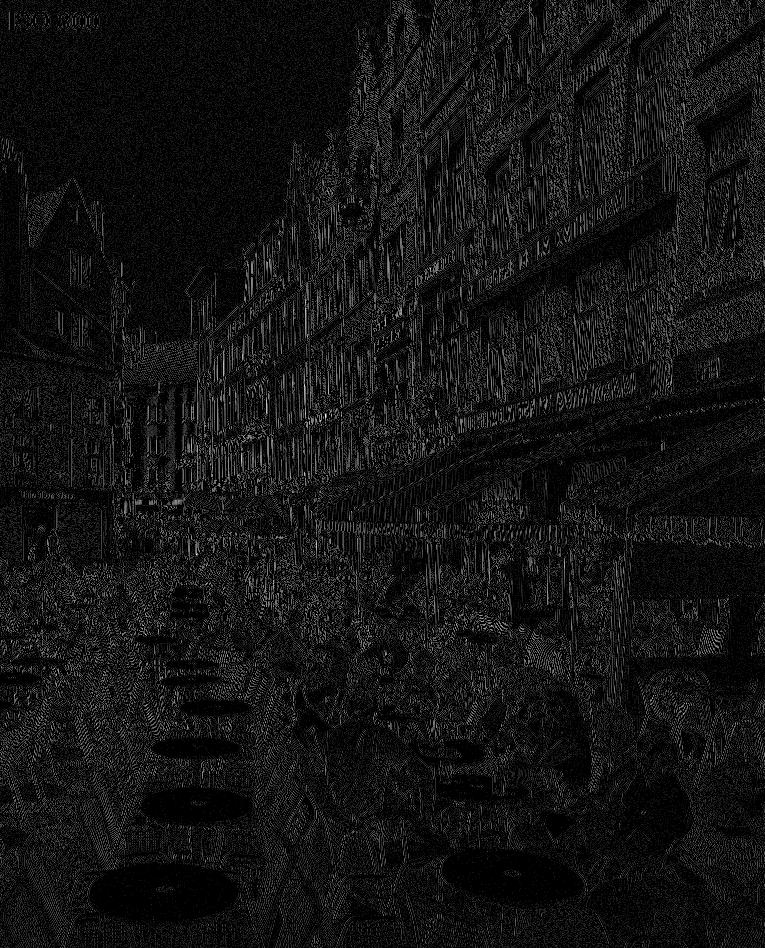 MULTI-COMPONENT
TRANSFORM
WAVELET
TRANSFORM
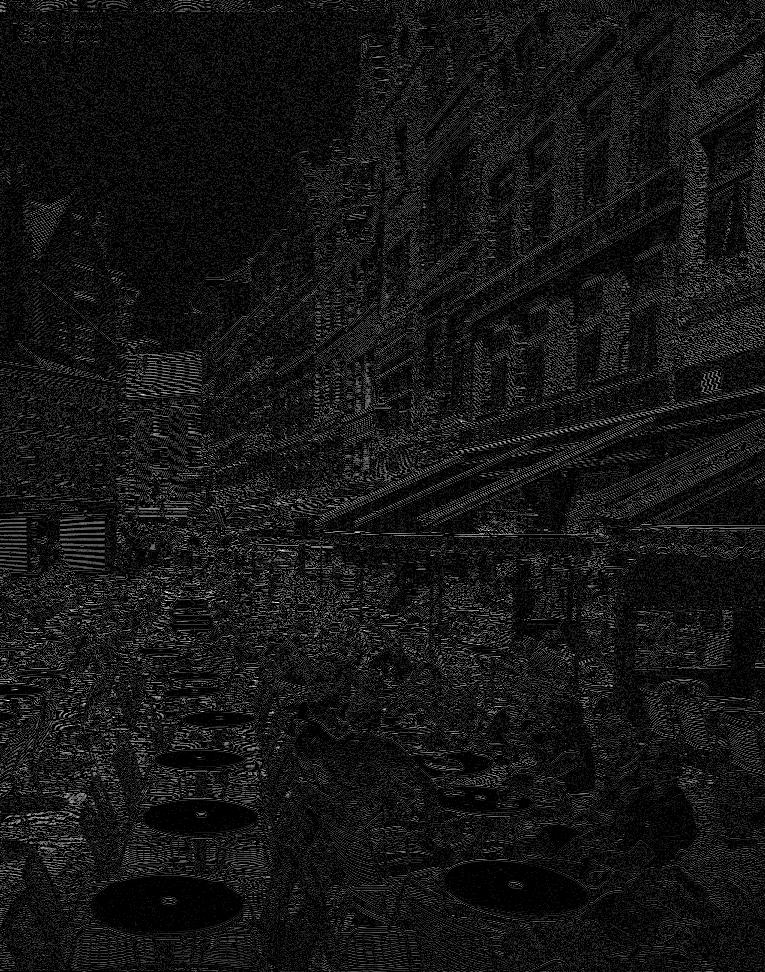 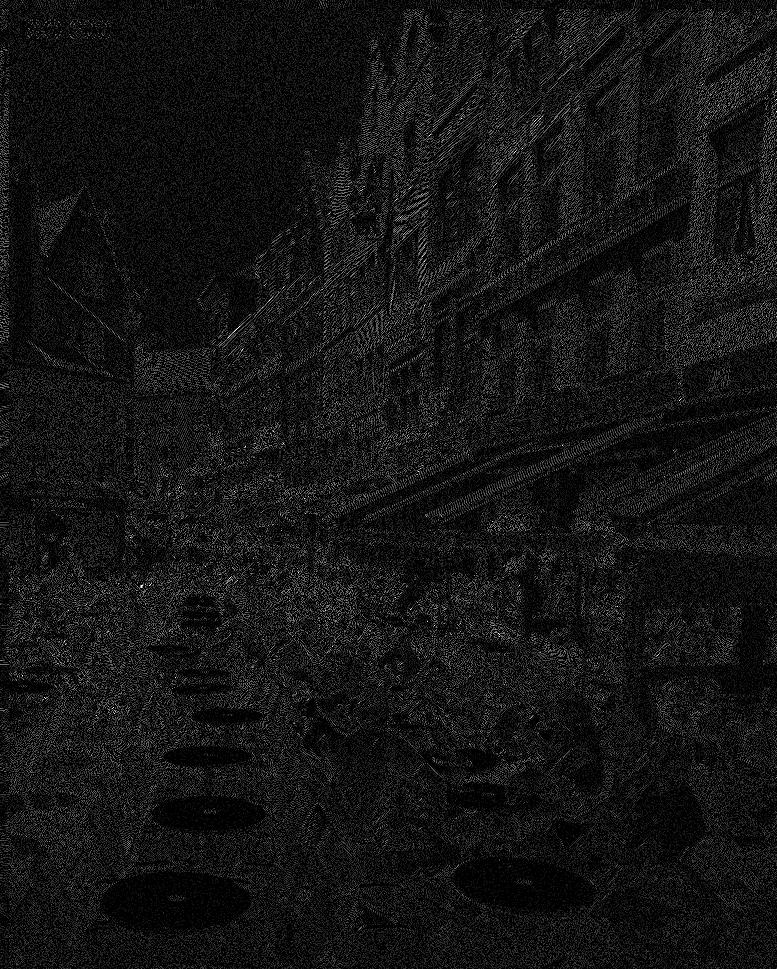 QUANTIZATION
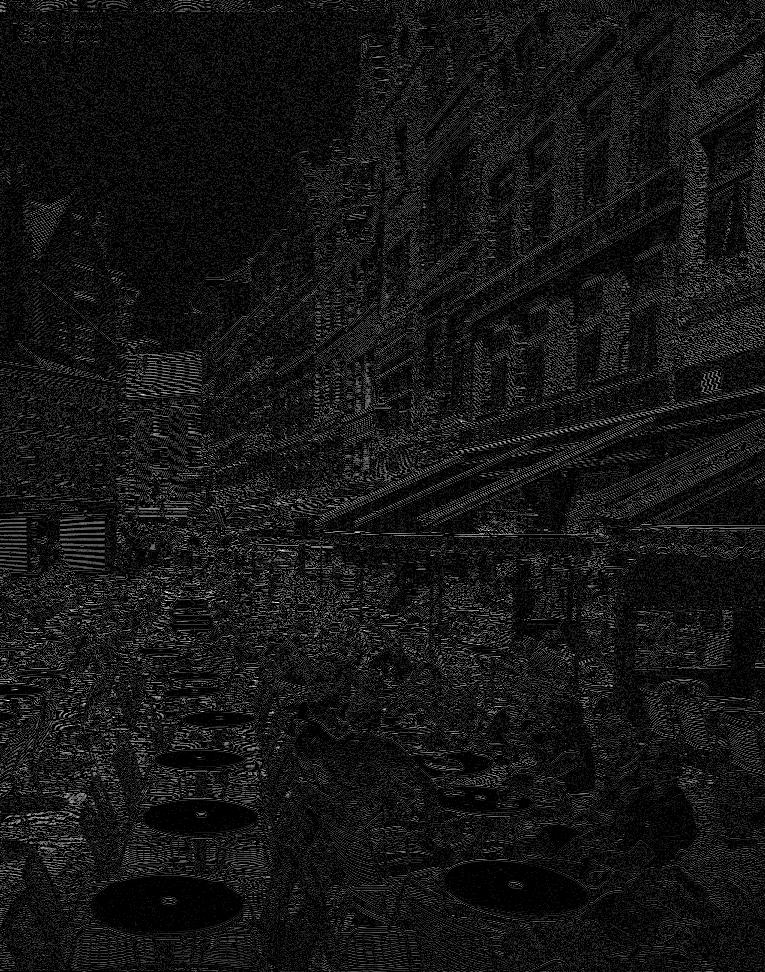 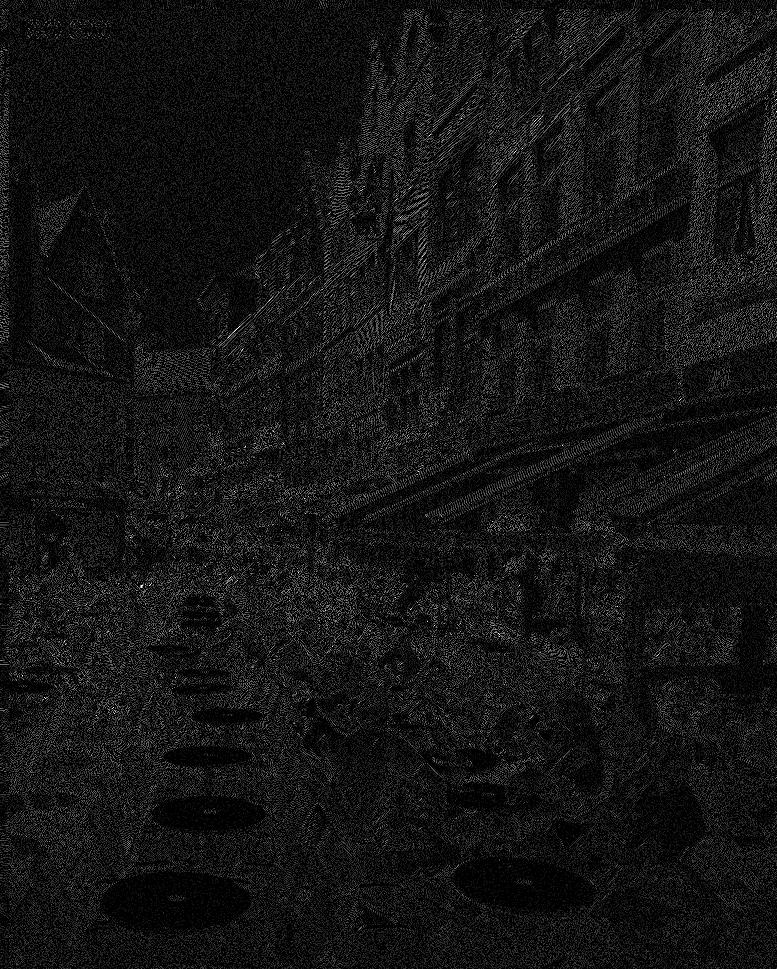 OVERVIEW
JPEG2000 CORE CODING SYSTEM
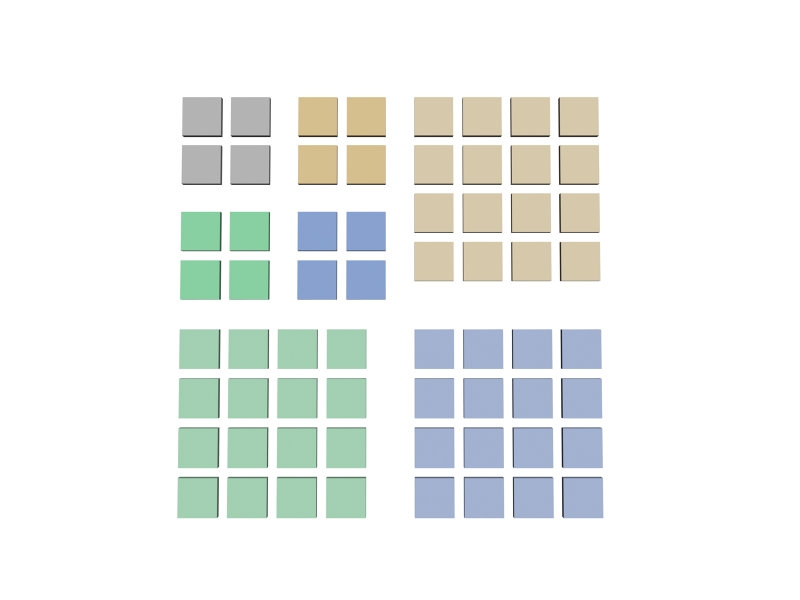 ORIGINAL IMAGE
MULTI-COMPONENT
TRANSFORM
WAVELET
TRANSFORM
QUANTIZATION
OVERVIEW
JPEG2000 CORE CODING SYSTEM
ORIGINAL IMAGE
MULTI-COMPONENT
TRANSFORM
WAVELET
TRANSFORM
QUANTIZATION
OVERVIEW
JPEG2000 CORE CODING SYSTEM
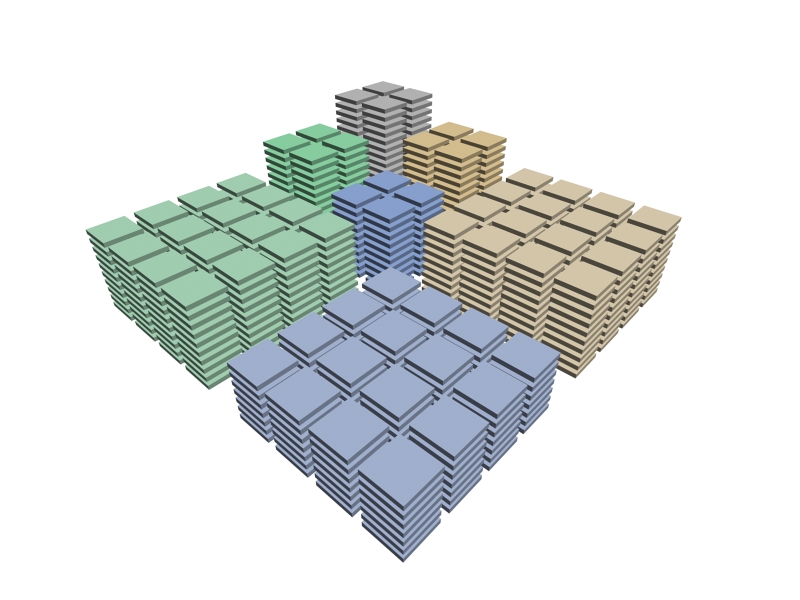 ORIGINAL IMAGE
bit plane
coding pass
MULTI-COMPONENT
TRANSFORM
WAVELET
TRANSFORM
QUANTIZATION
OVERVIEW
JPEG2000 CORE CODING SYSTEM
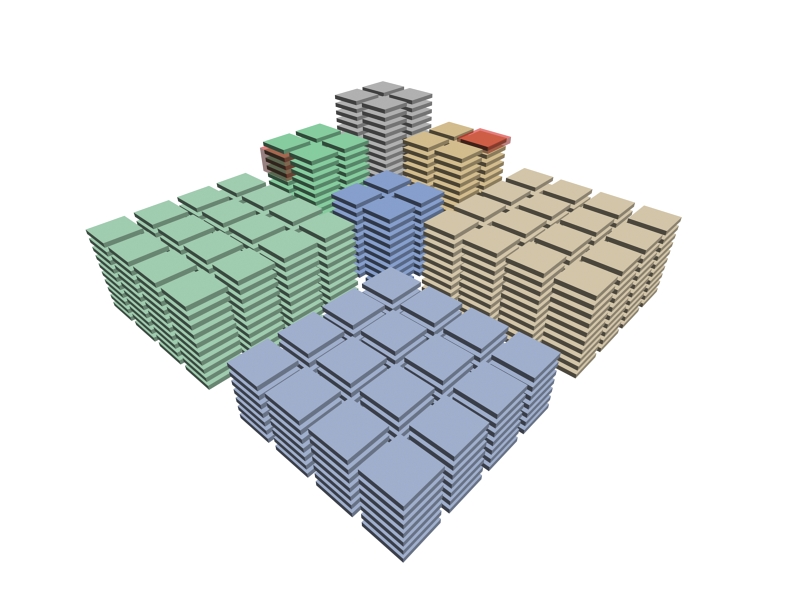 ORIGINAL IMAGE
bit plane
coding pass
MULTI-COMPONENT
TRANSFORM
WAVELET
TRANSFORM
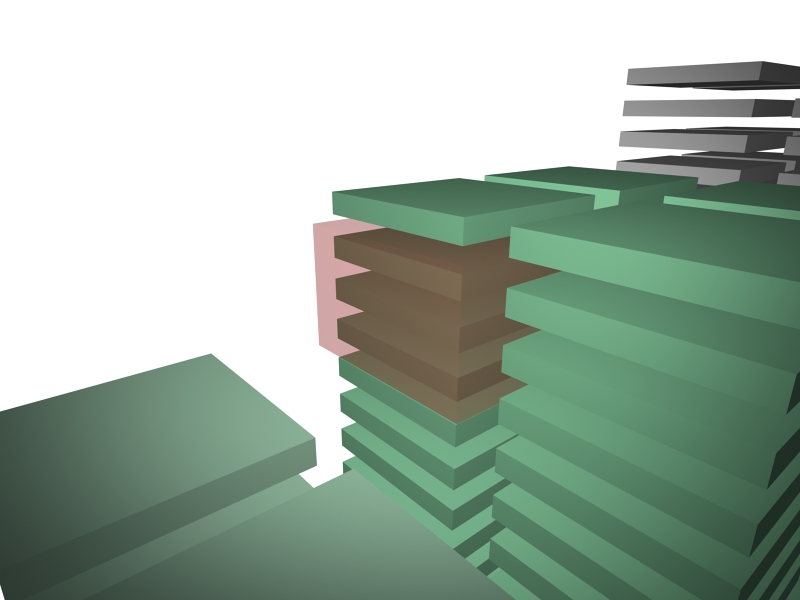 coding pass type:

 SPP  - Significance Propagation
 MRP - Magnitude Refinement
 CP   - Cleanup
QUANTIZATION
SPP
MRP
CP
OVERVIEW
JPEG2000 CORE CODING SYSTEM
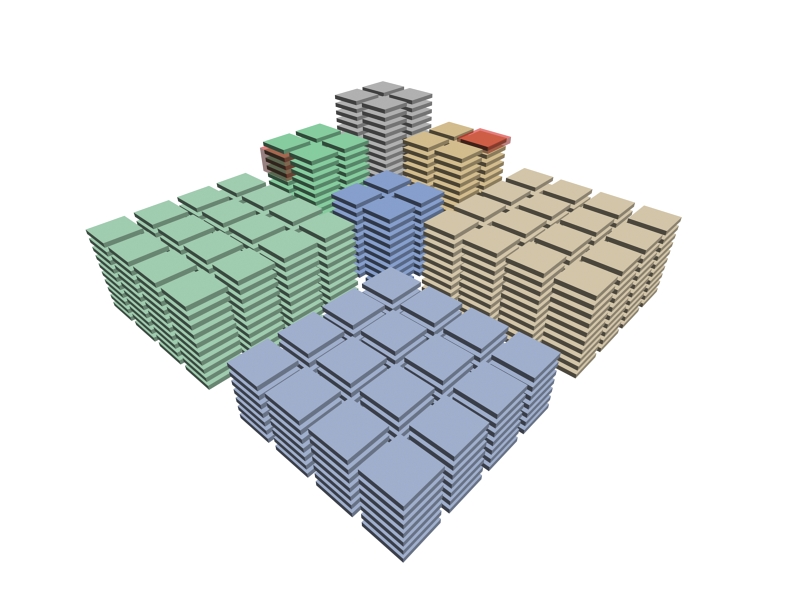 ORIGINAL IMAGE
MULTI-COMPONENT
TRANSFORM
WAVELET
TRANSFORM
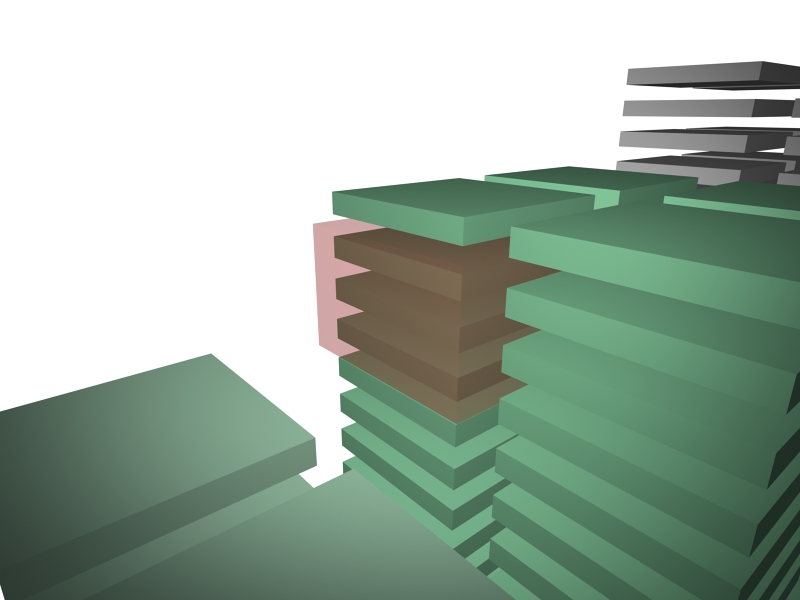 coding pass type:

 SPP  - Significance Propagation
 MRP - Magnitude Refinement
 CP   - Cleanup
QUANTIZATION
SPP
MRP
CP
OVERVIEW
JPEG2000 CORE CODING SYSTEM
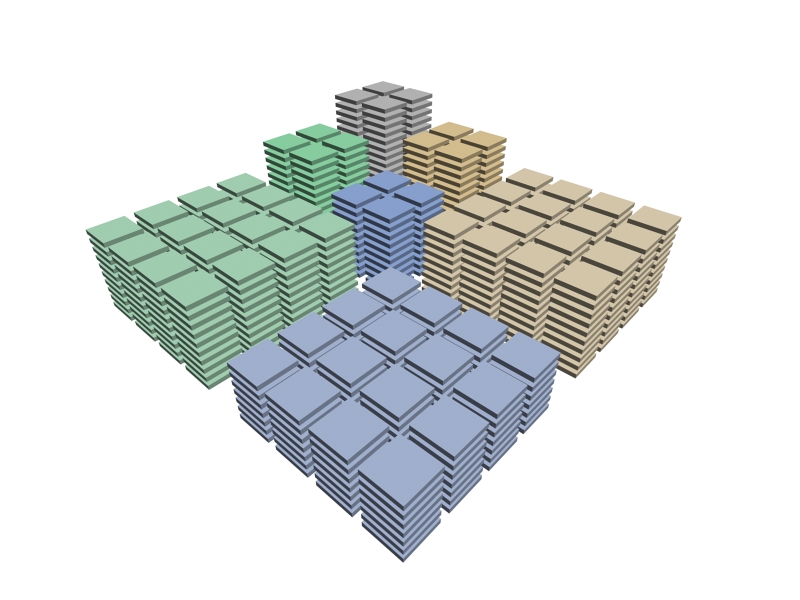 ORIGINAL IMAGE
MULTI-COMPONENT
TRANSFORM
WAVELET
TRANSFORM
QUANTIZATION
TIER-1 CODING
OVERVIEW
JPEG2000 CORE CODING SYSTEM
ORIGINAL IMAGE
MULTI-COMPONENT
TRANSFORM
WAVELET
TRANSFORM
QUANTIZATION
TIER-1 CODING
OVERVIEW
JPEG2000 CORE CODING SYSTEM
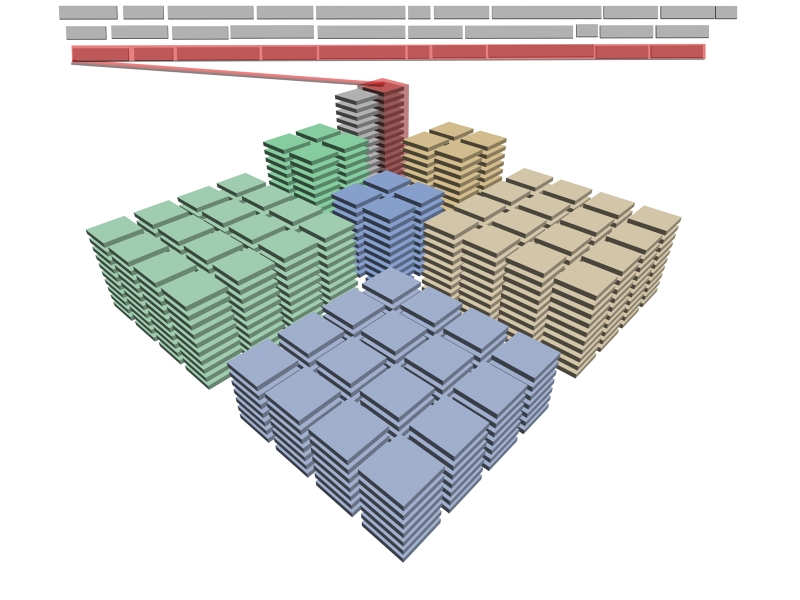 ORIGINAL IMAGE
MULTI-COMPONENT
TRANSFORM
WAVELET
TRANSFORM
QUANTIZATION
TIER-1 CODING
OVERVIEW
JPEG2000 CORE CODING SYSTEM
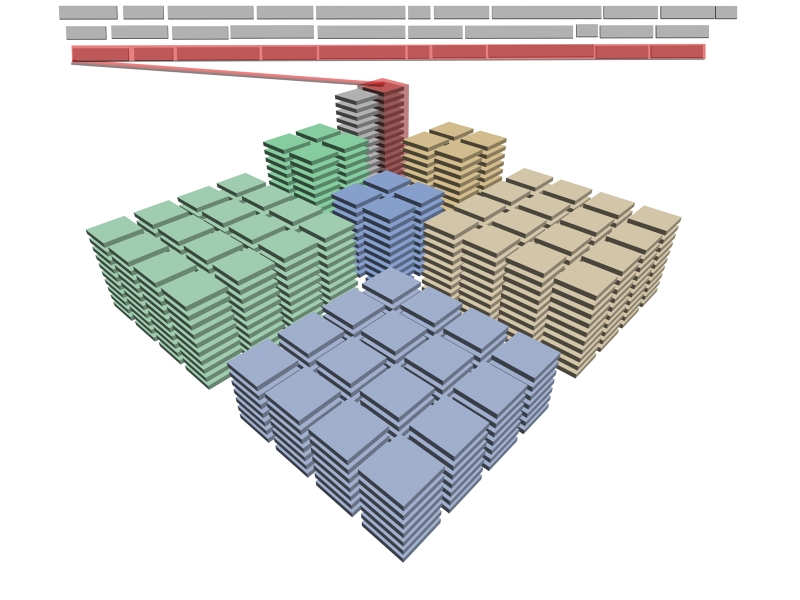 ORIGINAL IMAGE
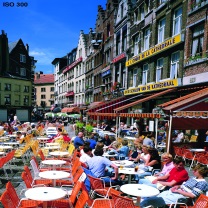 MULTI-COMPONENT
TRANSFORM
WAVELET
TRANSFORM
QUANTIZATION
TIER-1 CODING
TIER-2 CODING
PCRD
JP2 code-stream
OVERVIEW
JPEG2000 CORE CODING SYSTEM
ORIGINAL IMAGE
1. TARGET BIT-RATE
NEED OF RATE-DISTORTION
OPTIMIZATION
 QUALITY OPTIMIZATION
2. TARGET QUALITY
 BIT-RATE OPTIMIZATION
D
MULTI-COMPONENT
TRANSFORM
WAVELET
TRANSFORM
convex hull
QUANTIZATION
TIER-1 CODING
TIER-2 CODING
PCRD
R
JP2 code-stream
OVERVIEW
RATE-DISTORTION OPTIMIZATION
ORIGINAL IMAGE
R1,D1
R4,D4
R2,D2
R3,D3
R5,D5
1
2
3
4
5
generalized Lagrange multiplier
min ( D + λR ) = min (      ( Di + λRi ))
1. TARGET BIT-RATE
 QUALITY OPTIMIZATION
2. TARGET QUALITY
min ( R + λD ) = min (      ( Ri + λDi ))
 BIT-RATE OPTIMIZATION
25%
MULTI-COMPONENT
TRANSFORM
60%
WAVELET
TRANSFORM
QUANTIZATION
TIER-1 CODING
TIER-2 CODING
PCRD
15%
JP2 code-stream
ENCODING TIME OF THE 
JPEG2000 CODING STAGES
OVERVIEW
RATE-DISTORTION OPTIMIZATION
ORIGINAL IMAGE
SINGLE QUALITY LAYER CODE-STREAM
MULTIPLE QUALITY LAYERS CODE-STREAM
MAX
QUALITY
MAX
QUALITY
MAX
QUALITY
MAX
QUALITY
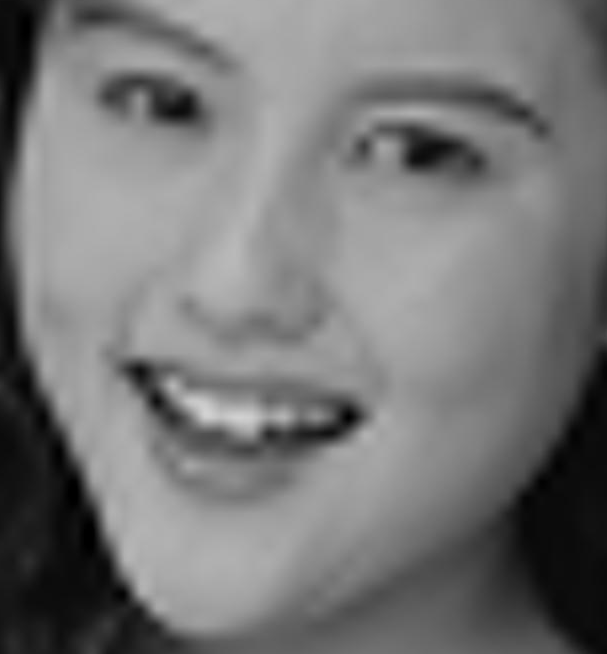 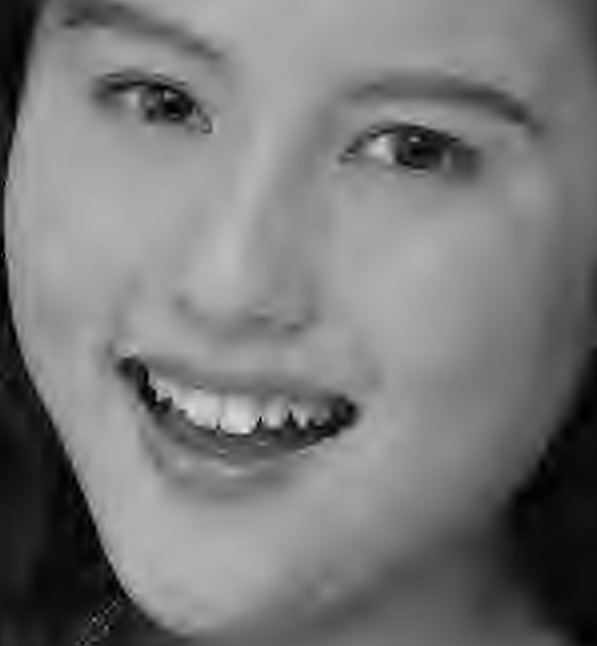 0.03125 bps
(256:1)
1 layer - 23.06 dB
40 layers - 24.7 dB
OVERVIEW
QUALITY SCALABILITY / PROGRESSION
SINGLE QUALITY LAYER CODE-STREAM
MULTIPLE QUALITY LAYERS CODE-STREAM
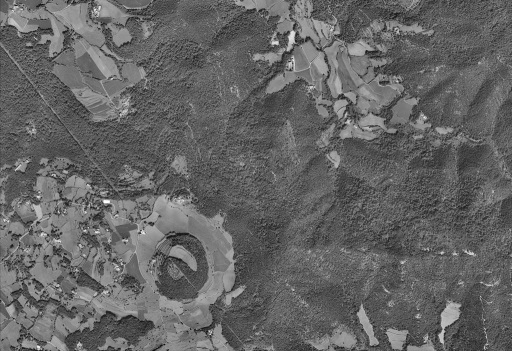 !
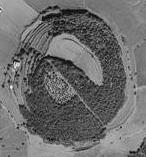 WOI
OVERVIEW
QUALITY SCALABILITY / PROGRESSION
1) LACK OF QUALITY SCALABILITY
    IN SINGLE QUALITY LAYERS 
    CODE-STREAMS
2) INADEQUATE RATE ALLOCATION OF
    WINDOWS OF INTEREST (WOI)
    THROUGHOUT THE QUALITY LAYERS
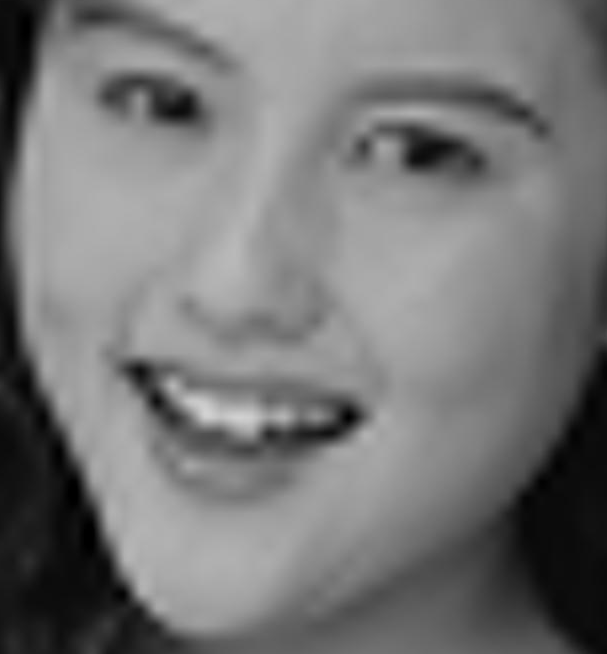 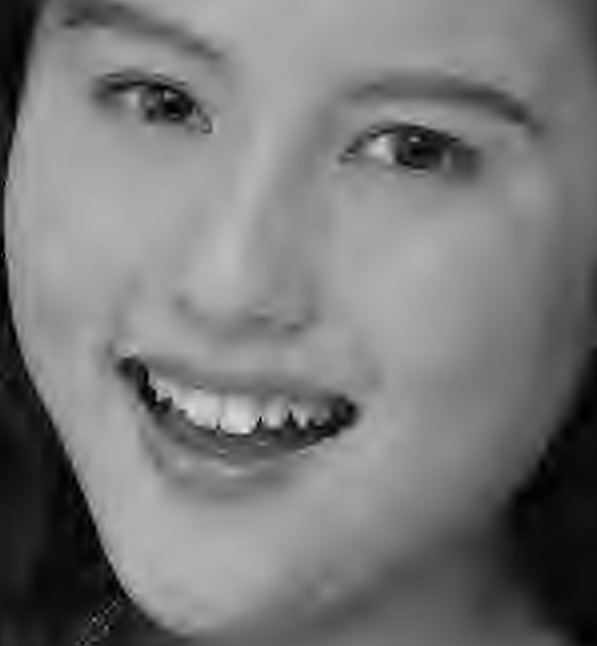 NONE OF THE STATE-OF-THE-ART RATE 
CONTROL METHODS ADDRESSES THESE POINTS
1) TO PROVIDE QUALITY SCALABILITY TO ALREADY 
    ENCODED CODE-STREAMS
WOI
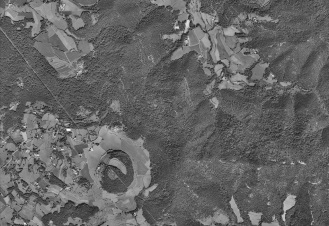 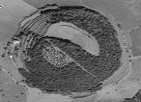 interactive
transmission
OVERVIEW
RESEARCH PURPOSES
2) LOW COMPUTATIONAL COMPLEXITY - coder / decoder
3) JPEG2000 COMPLIANT
4. CONCLUSIONS
REDUCTION OF COMPUTATIONAL COMPLEXITY

 MULTIPLE EXTRACTION

 LAYERS REBUILDING

 CONTROL INTERACTIVE TRANSMISSIONS
TABLE OF CONTENTS
1. OVERVIEW
CPI
ROC
CoRD
2. RATE CONTROL 
                METHODS
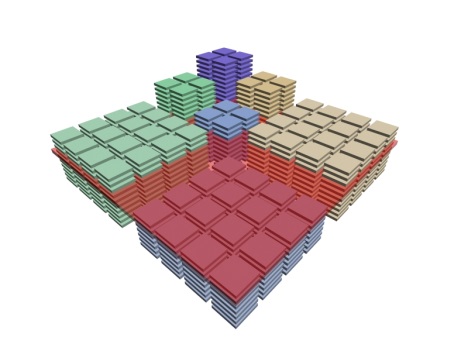 3. EXPERIMENTS
MULTI-COMPONENT
TRANSFORM
WAVELET
TRANSFORM
QUANTIZATION
RATE CONTROL METHODS
CODING PASSES INTERLEAVING (CPI)
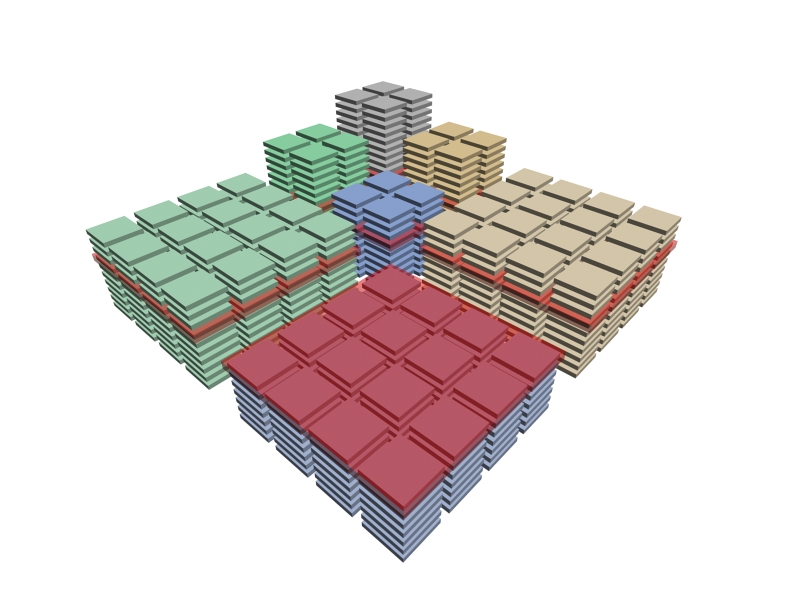 ORIGINAL IMAGE
coding level:
coding passes of the 
code-blocks selected by the transparent red boxes
MULTI-COMPONENT
TRANSFORM
WAVELET
TRANSFORM
QUANTIZATION
CPI RATE CONTROL


TIER-1 CODING
RATE CONTROL METHODS
CODING PASSES INTERLEAVING (CPI)
ORIGINAL IMAGE
MULTI-COMPONENT
TRANSFORM
WAVELET
TRANSFORM
QUANTIZATION
CPI RATE CONTROL


TIER-1 CODING
RATE CONTROL METHODS
CODING PASSES INTERLEAVING (CPI)
ORIGINAL IMAGE
11
MULTI-COMPONENT
TRANSFORM
WAVELET
TRANSFORM
QUANTIZATION
CPI RATE CONTROL


TIER-1 CODING
RATE CONTROL METHODS
CODING PASSES INTERLEAVING (CPI)
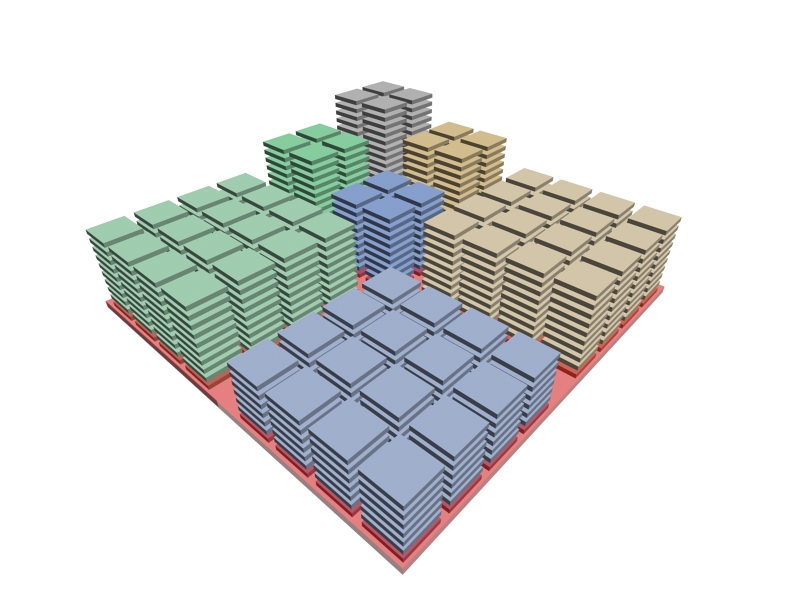 ORIGINAL IMAGE
1
2
3
4
MULTI-COMPONENT
TRANSFORM
5
7
6
WAVELET
TRANSFORM
QUANTIZATION
CPI RATE CONTROL


TIER-1 CODING
RATE CONTROL METHODS
CODING PASSES INTERLEAVING (CPI)
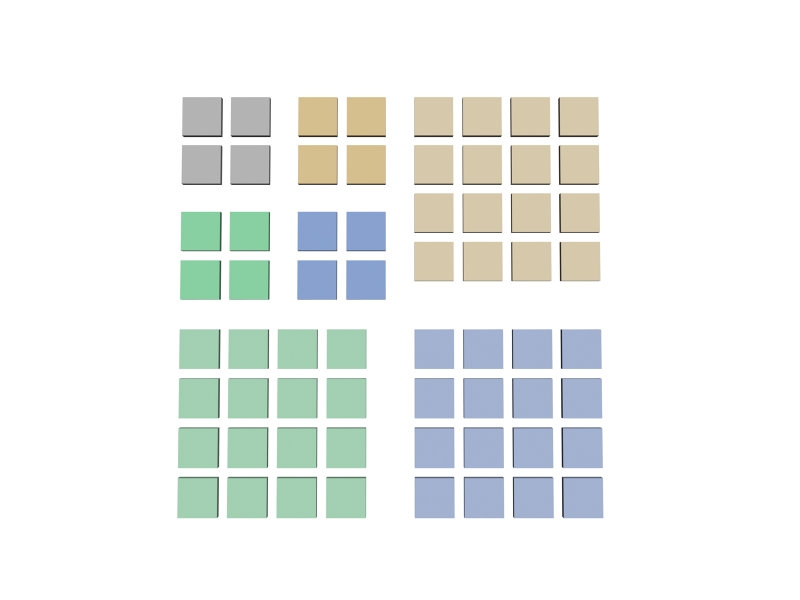 ORIGINAL IMAGE
ORIGINAL IMAGE
SPP
1
2
3
4
MULTI-COMPONENT
TRANSFORM
5
7
6
WAVELET
TRANSFORM
QUANTIZATION
CPI RATE CONTROL


TIER-1 CODING
MRP+CP
RATE CONTROL METHODS
CODING PASSES INTERLEAVING (CPI)
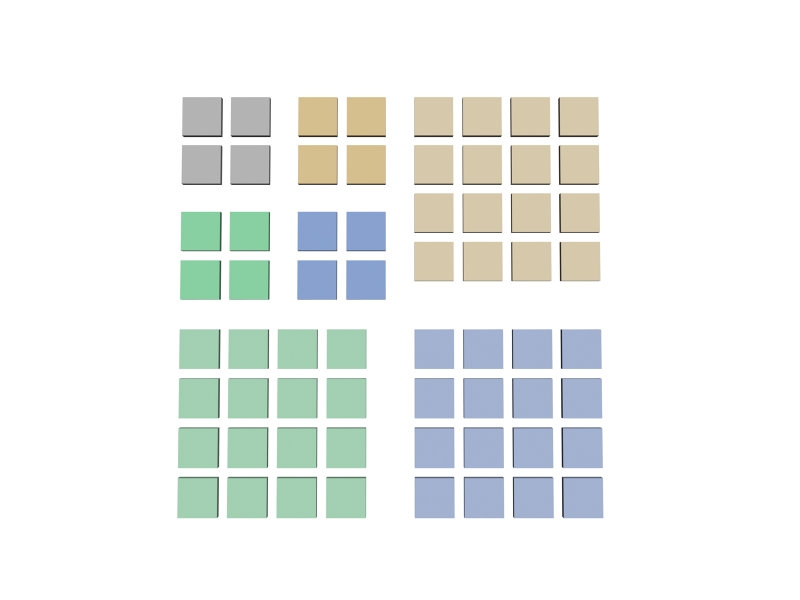 SPP
1
2
3
4
5
7
6
MRP+CP
RATE CONTROL METHODS
CODING PASSES INTERLEAVING (CPI)
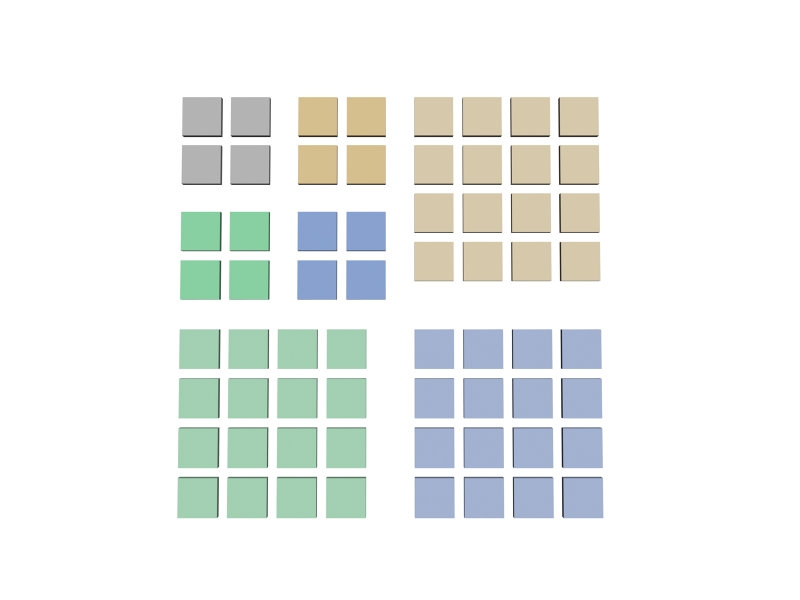 5
4
4
3
2
1
2
RATE CONTROL METHODS
REVERSE SUBBAND SCANNING ORDER, CODING PASSES CONCATENATION (ROC)
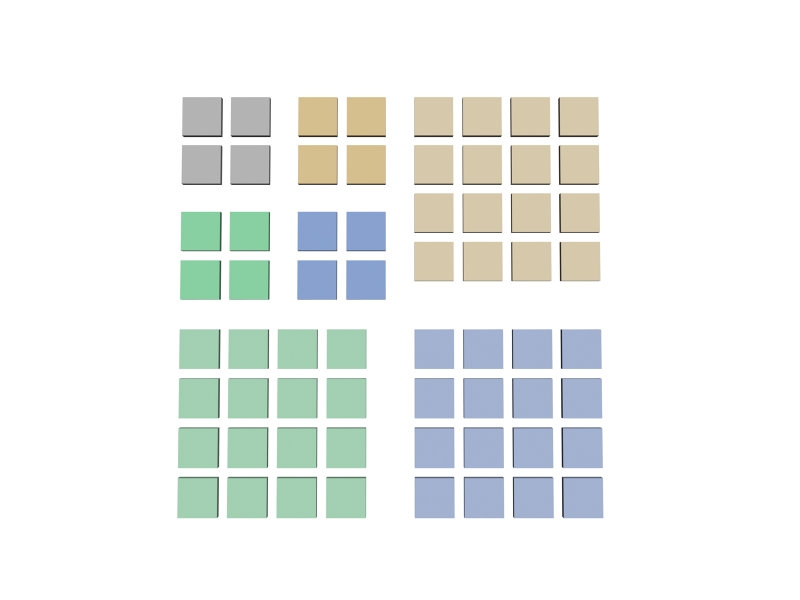 Changes to CPI from a particular bit-rate onward:
- Resolution level scanning order 

- Subband scanning order

- Concatenation of MRP and CP of each code-block
CPI
5
4
4
3
ROC
2
1
2
RATE CONTROL METHODS
REVERSE SUBBAND SCANNING ORDER, CODING PASSES CONCATENATION (ROC)
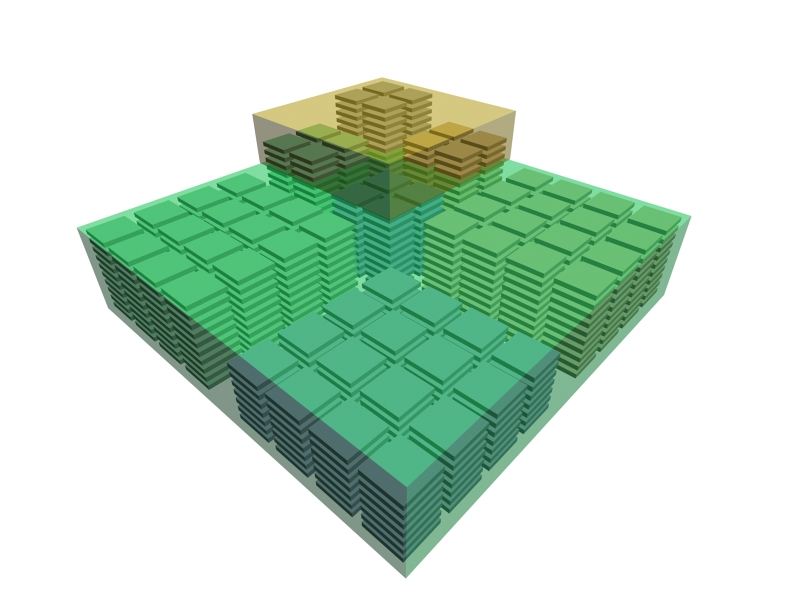 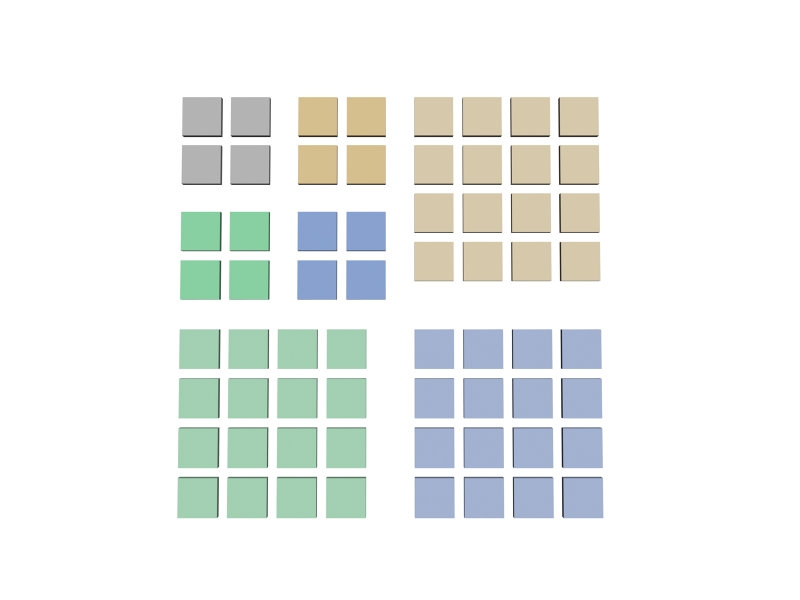 HIGH LEVELS: CPI

MEDIUM/LOW LEVELS: ROC
CPI
ROC
RATE CONTROL METHODS
REVERSE SUBBAND SCANNING ORDER, CODING PASSES CONCATENATION (ROC)
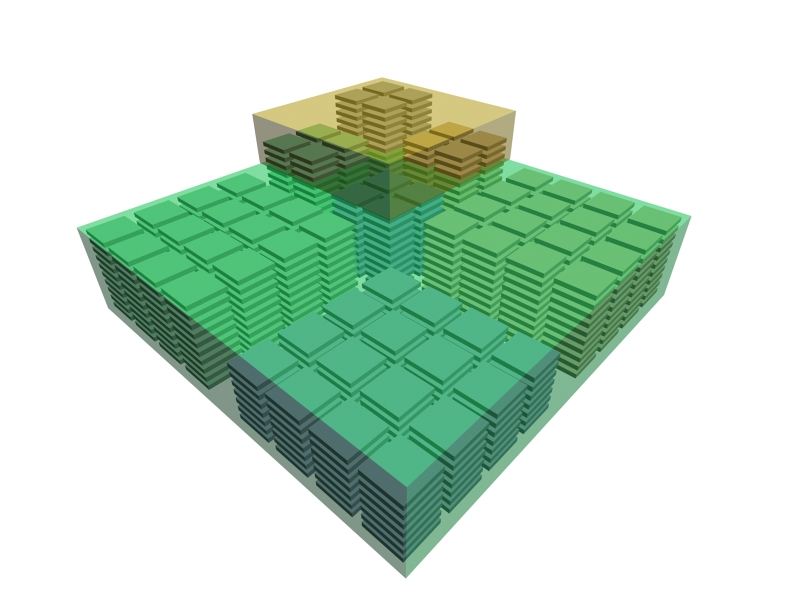 HIGH LEVELS: CPI

MEDIUM/LOW LEVELS: ROC
CPI
ROC
RATE CONTROL METHODS
REVERSE SUBBAND SCANNING ORDER, CODING PASSES CONCATENATION (ROC)
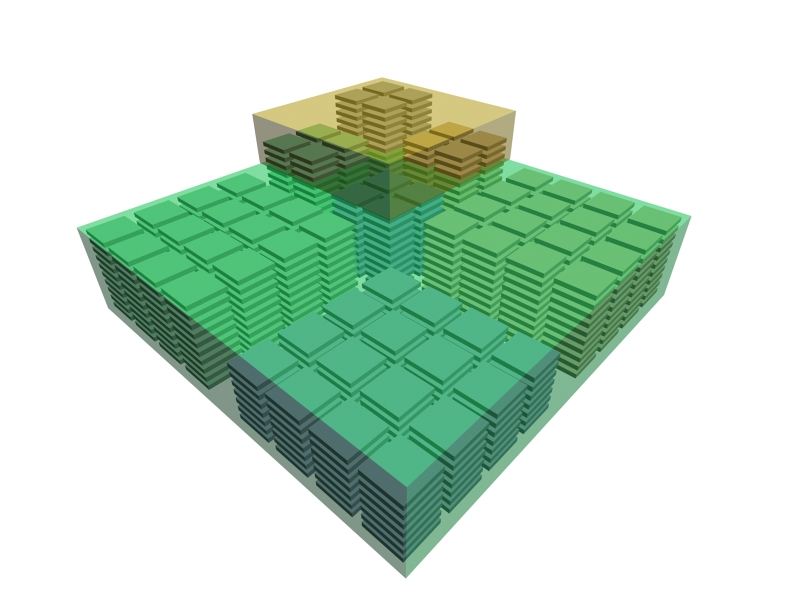 HIGH LEVELS: CPI

MEDIUM/LOW LEVELS: ROC
RATE CONTROL METHODS
CHARACTERIZATION OF THE RATE-DISTORTION
                                                                    (CoRD)
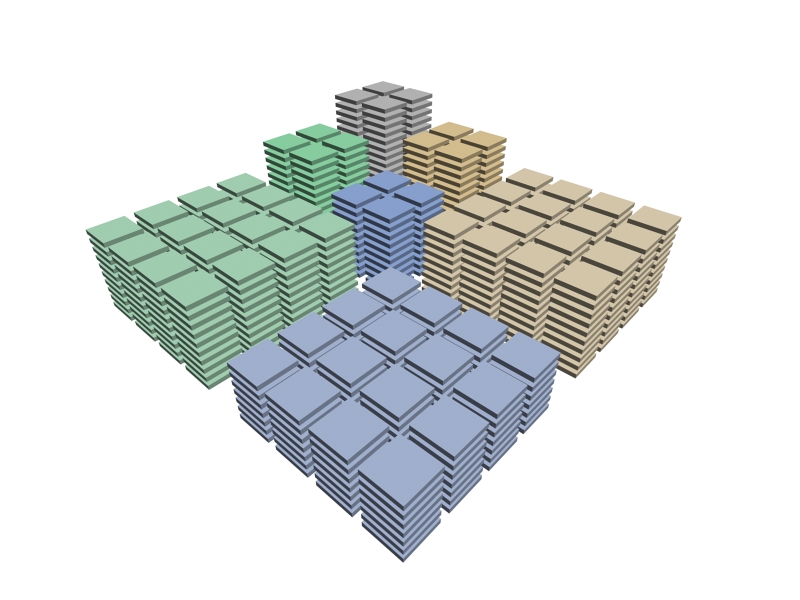 RATE CONTROL METHODS
CHARACTERIZATION OF THE RATE-DISTORTION
                                                                    (CoRD)
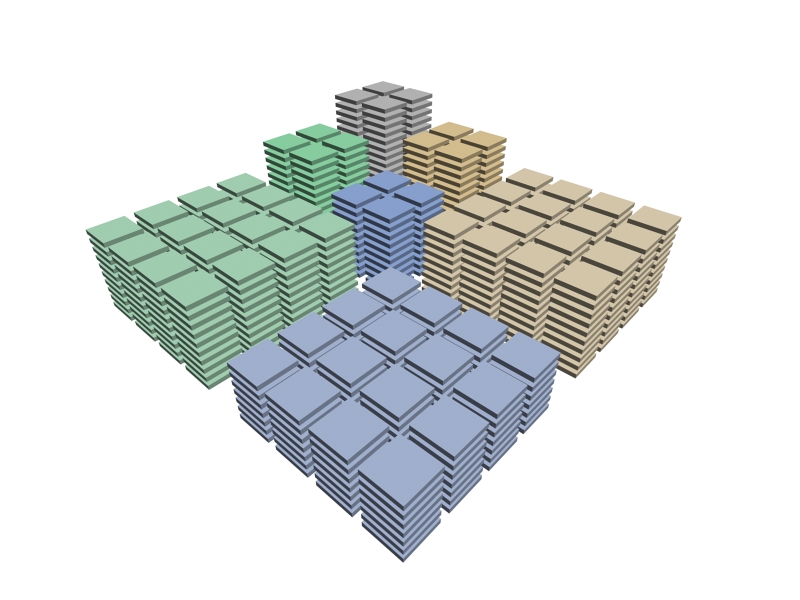 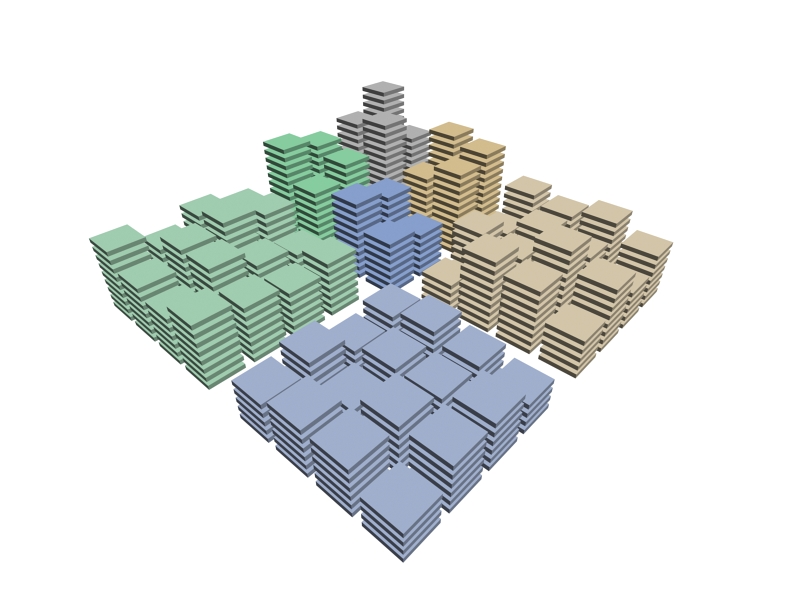 RATE CONTROL METHODS
CHARACTERIZATION OF THE RATE-DISTORTION
                                                                    (CoRD)
RATE CONTROL METHODS
CHARACTERIZATION OF THE RATE-DISTORTION
                                                                    (CoRD)
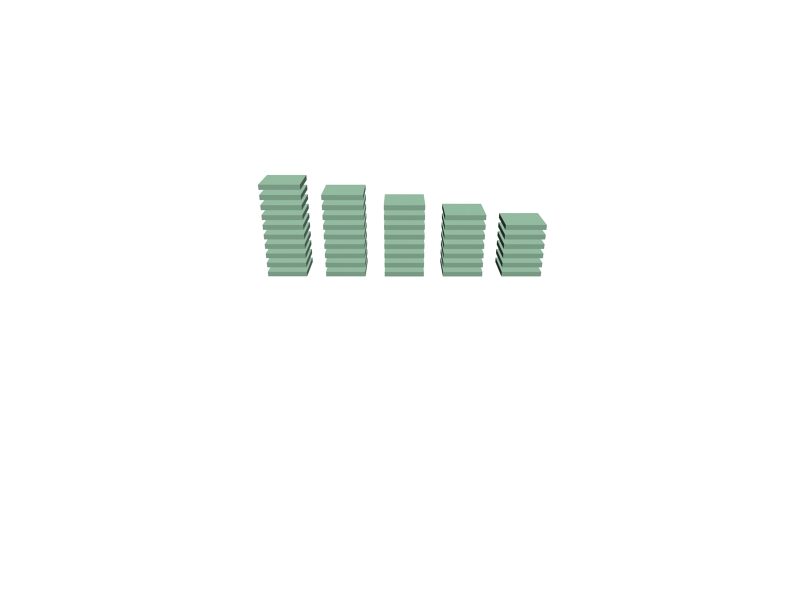 CP
SPP
MRP
CP
SPP
MRP
CP
SPP
MRP
CP
SPP
MRP
CP
SPP
MRP
CP
SPP
MRP
CP
RATE CONTROL METHODS
CHARACTERIZATION OF THE RATE-DISTORTION
                                                                    (CoRD)
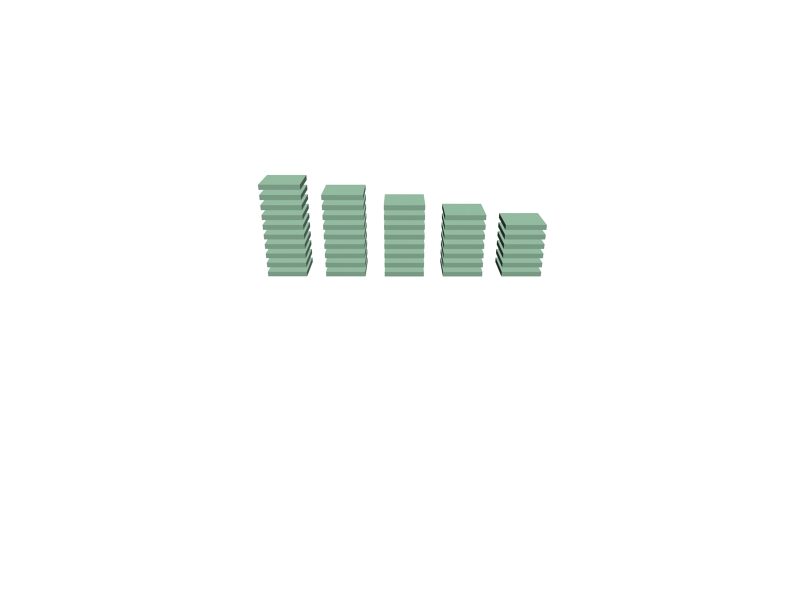 Vikram rate-distortion
model (2005)
CP
SPP
MRP
1) Concatenation of MRP
     and CP of each
     code-block
CP
SPP
MRP
CP
SPP
MRP
CP
SPP
MRP
CP
SPP
MRP
CP
SPP
MRP
CP
RATE CONTROL METHODS
CHARACTERIZATION OF THE RATE-DISTORTION
                                                                    (CoRD)
Vikram rate-distortion
model (2005)
CP
SPP
MRP
1) Concatenation of MRP
     and CP of each
     code-block
CP
SPP
MRP
CP
SPP
MRP
CP
SPP
MRP
CP
SPP
MRP
CP
SPP
MRP
CP
RATE CONTROL METHODS
CHARACTERIZATION OF THE RATE-DISTORTION
                                                                    (CoRD)
2) Slope prediction based
     on the number of
     significant coefficients
balloon effect!
RATE CONTROL METHODS
CHARACTERIZATION OF THE RATE-DISTORTION
                                                                    (CoRD)
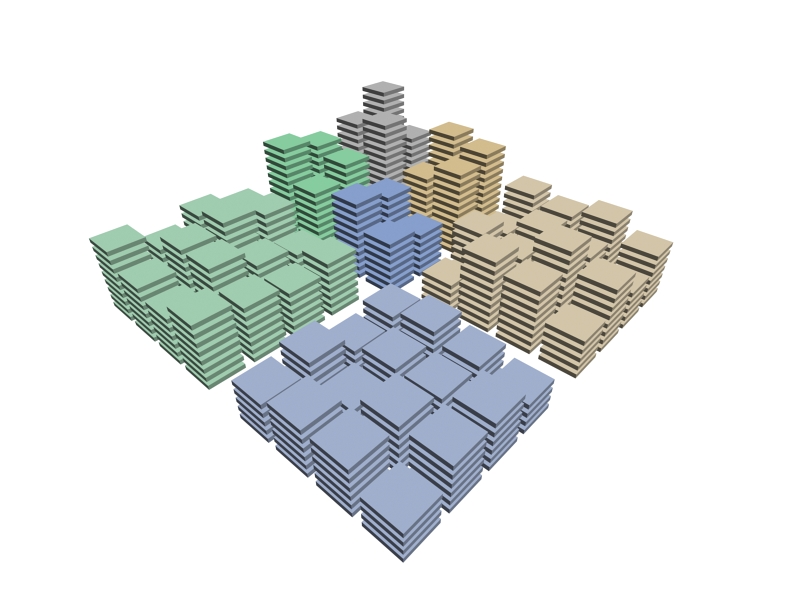 RATE CONTROL METHODS
CHARACTERIZATION OF THE RATE-DISTORTION
                                                                    (CoRD)
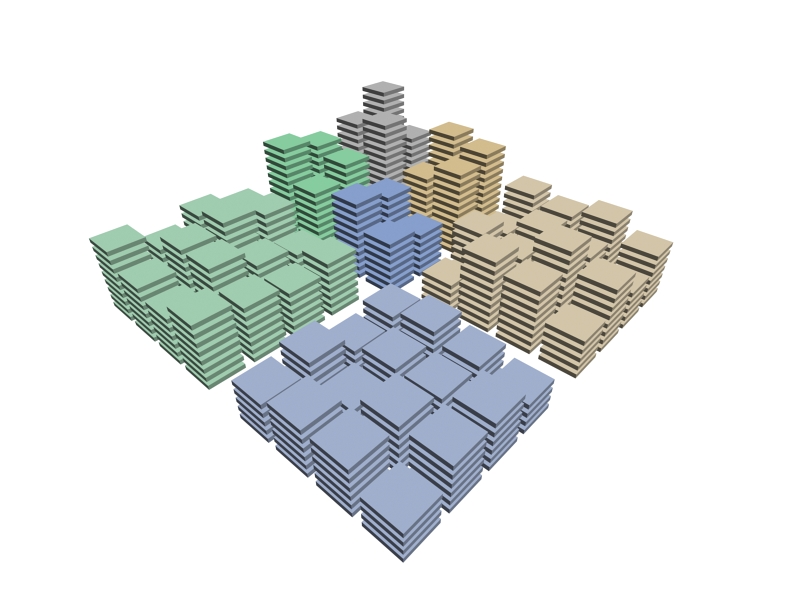 RATE CONTROL METHODS
CHARACTERIZATION OF THE RATE-DISTORTION
                                                                    (CoRD)
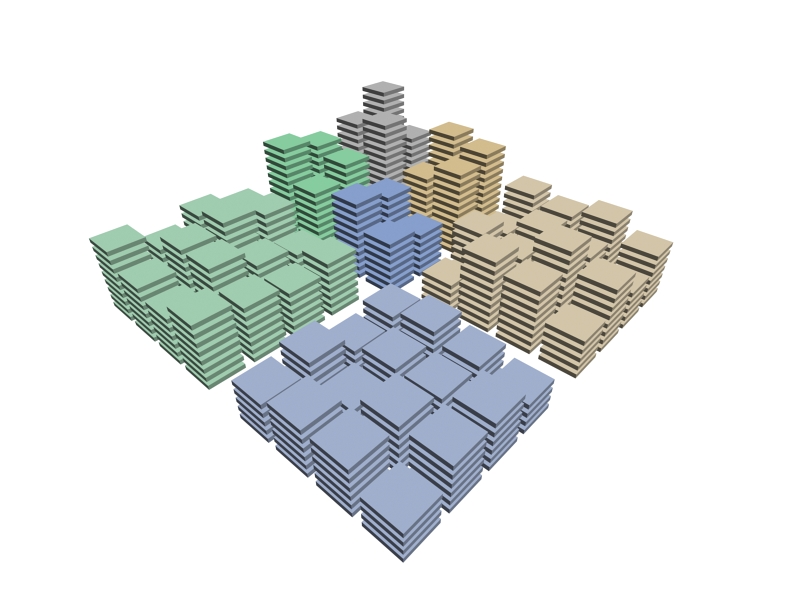 RATE CONTROL METHODS
CHARACTERIZATION OF THE RATE-DISTORTION
                                                                    (CoRD)
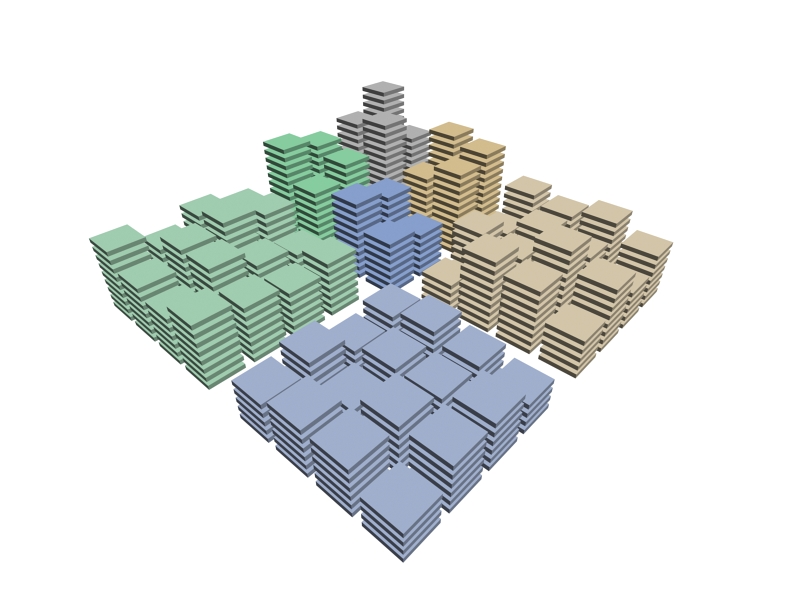 4. CONCLUSIONS
REDUCTION OF COMPUTATIONAL COMPLEXITY

 MULTIPLE EXTRACTION

 LAYERS REBUILDING

 CONTROL INTERACTIVE TRANSMISSIONS
TABLE OF CONTENTS
1. OVERVIEW
CPI
ROC
CoRD
2. RATE CONTROL 
                METHODS
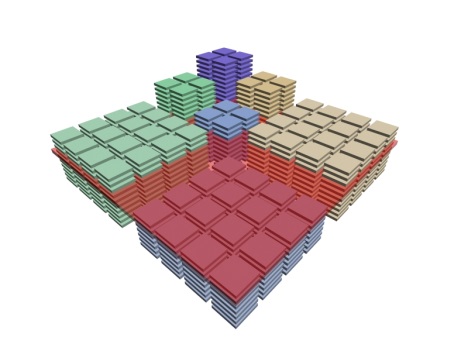 3. EXPERIMENTS
EXPERIMENTS
CODING PERFORMANCE
ISO 12640-1 corpus
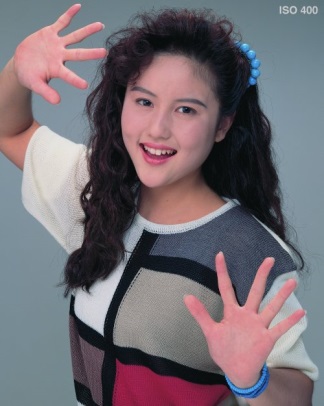 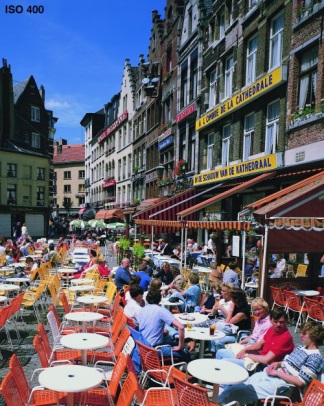 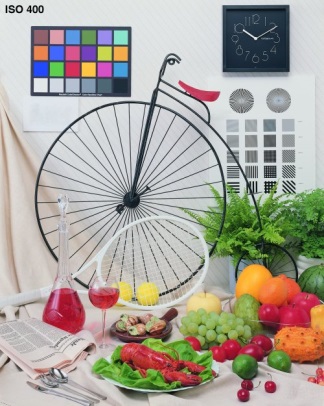 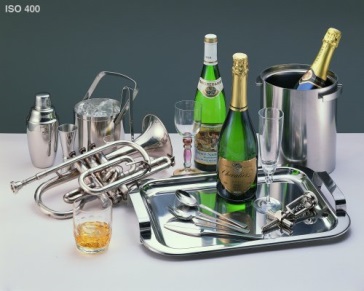 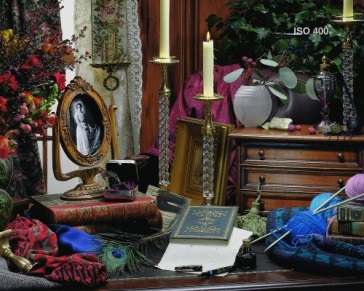 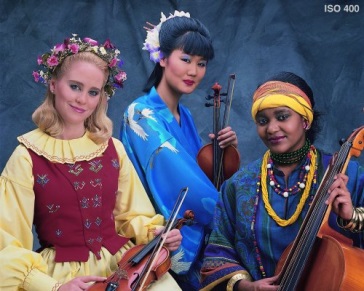 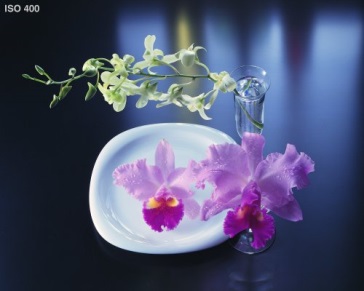 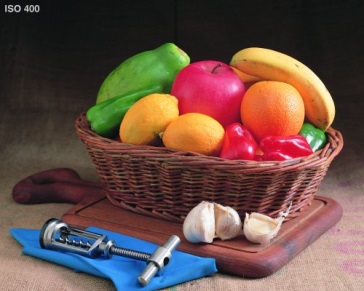 JPEG2000 CODING PARAMETERS:
  - 9/7 DWT 5 levels
  - derived quantization
  - code-block size 64x64
  - no precincts
  - RESTART coding variation
  - LRCP progression
CORPUS FEATURES:
  - 8 images
  - size 2048x2560
  - gray scaled to 8 bpp
[Speaker Notes: -EXPLICAR BÉ COM S’HAN FET ELS EXPERIMENTS
-EL ROC NO NECESSITA CREAR QUALITY LAYERS]
EXPERIMENTS
CODING PERFORMANCE
AVERAGE PSNR DIFFERENCE
CPI
-0.122
ROC
-0.074
CoRD
-0.051
[Speaker Notes: -EXPLICAR BÉ COM S’HAN FET ELS EXPERIMENTS
-EL ROC NO NECESSITA CREAR QUALITY LAYERS]
EXPERIMENTS
CODING PERFORMANCE
[Speaker Notes: -EXPLICAR BÉ COM S’HAN FET ELS EXPERIMENTS
-EL ROC NO NECESSITA CREAR QUALITY LAYERS]
EXPERIMENTS
CODING PERFORMANCE
AVERAGE PSNR DIFFERENCE
20 layers
-0.638
40 layers
-0.058
CoRD
-0.051
[Speaker Notes: -EXPLICAR BÉ COM S’HAN FET ELS EXPERIMENTS
-EL ROC NO NECESSITA CREAR QUALITY LAYERS]
EXPERIMENTS
CODING PERFORMANCE
REMOTE SENSING corpus
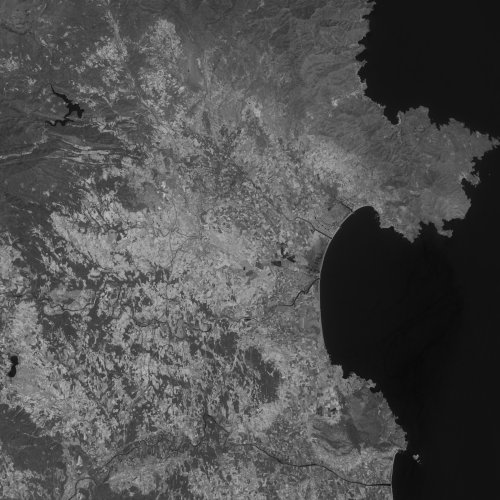 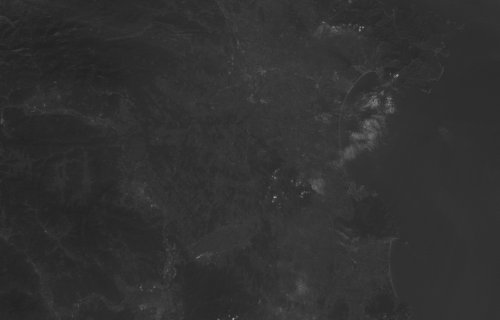 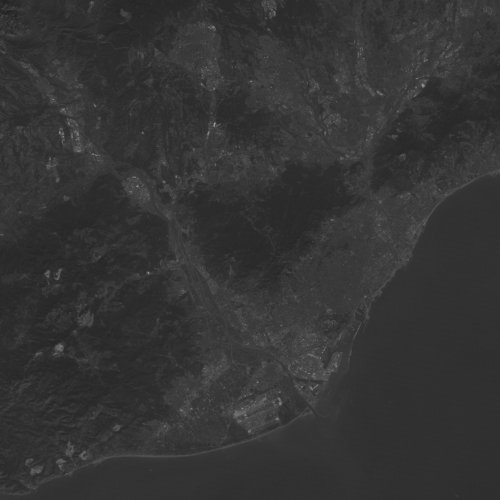 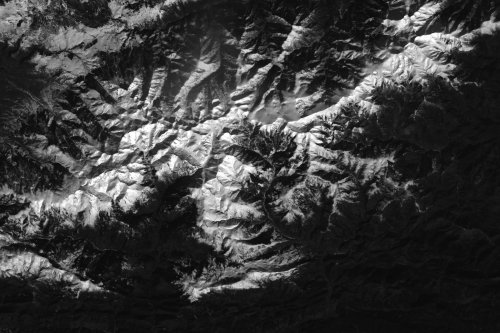 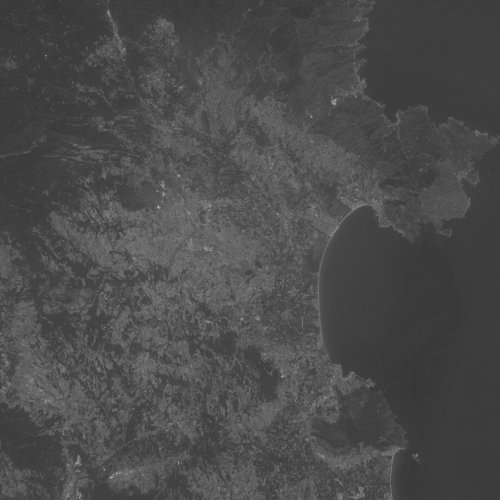 JPEG2000 CODING PARAMETERS:
  - 9/7 DWT 5 levels
  - derived quantization
  - code-block size 64x64
  - no precincts
  - RESTART coding variation
  - LRCP progression
CORPUS FEATURES:
  - 5 images
  - Sensors: TM (Landsat), HRG (SPOT)
  - different sizes
  - gray scaled to 8 bpp
[Speaker Notes: -EXPLICAR BÉ COM S’HAN FET ELS EXPERIMENTS
-EL ROC NO NECESSITA CREAR QUALITY LAYERS]
EXPERIMENTS
CODING PERFORMANCE
AVERAGE PSNR DIFFERENCE
CPI
-0.079
ROC
-0.090
CoRD
-0.039
[Speaker Notes: -EXPLICAR BÉ COM S’HAN FET ELS EXPERIMENTS
-EL ROC NO NECESSITA CREAR QUALITY LAYERS]
EXPERIMENTS
CODING PERFORMANCE
[Speaker Notes: -EXPLICAR BÉ COM S’HAN FET ELS EXPERIMENTS
-EL ROC NO NECESSITA CREAR QUALITY LAYERS]
EXPERIMENTS
CODING PERFORMANCE
AVERAGE PSNR DIFFERENCE
20 layers
-0.377
40 layers
-0.047
CoRD
-0.039
[Speaker Notes: -EXPLICAR BÉ COM S’HAN FET ELS EXPERIMENTS
-EL ROC NO NECESSITA CREAR QUALITY LAYERS]
EXPERIMENTS
CODING PERFORMANCE
MEDICAL corpus
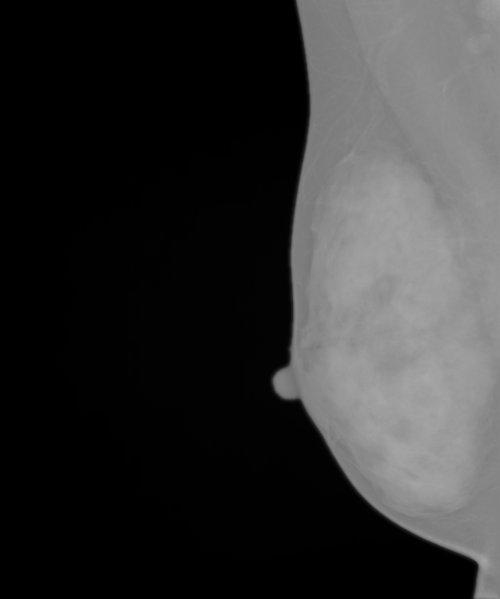 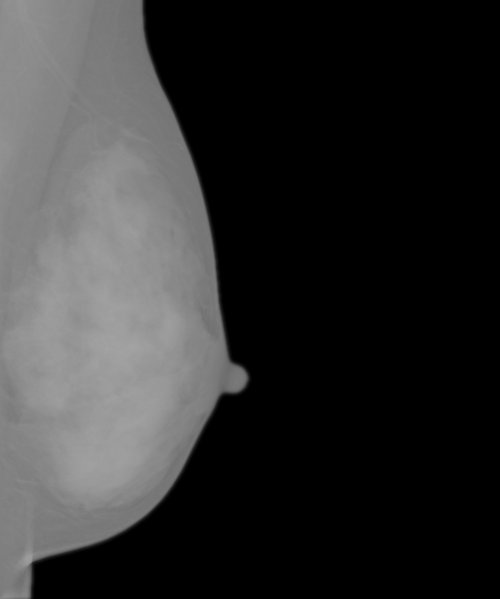 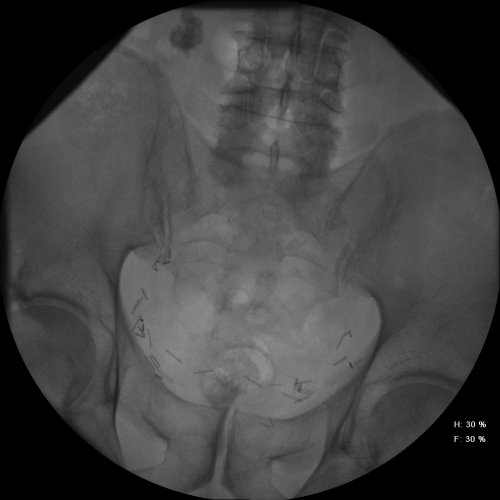 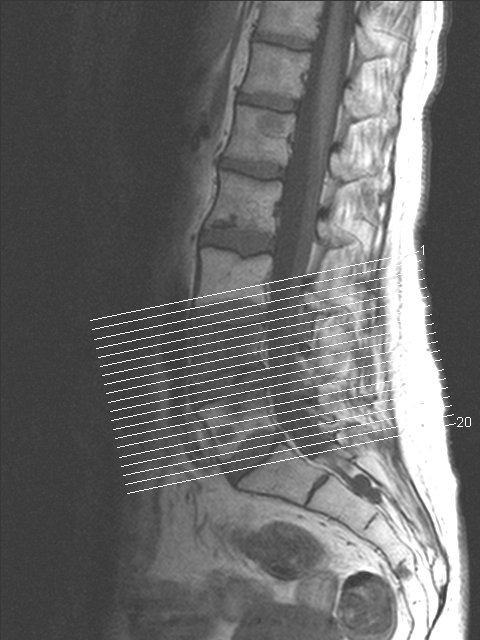 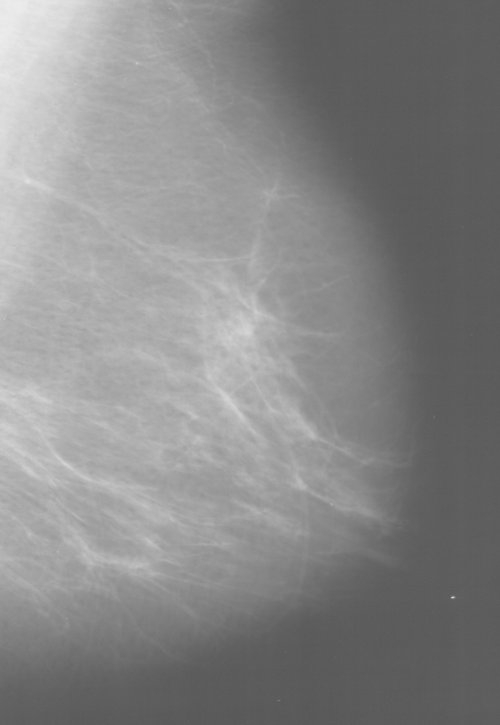 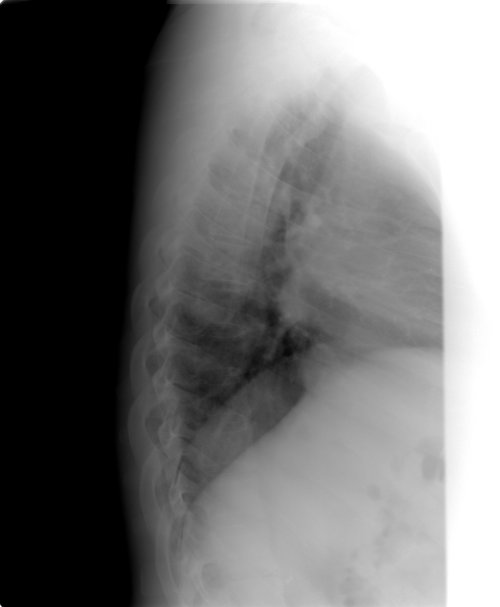 JPEG2000 CODING PARAMETERS:
  - 9/7 DWT 5 levels
  - derived quantization
  - code-block size 64x64
  - no precincts
  - RESTART coding variation
  - LRCP progression
CORPUS FEATURES:
  - 6 images
  - Type: CR, Mamo, Radio
  - Different sizes
  - gray scaled to 8 bpp
[Speaker Notes: -EXPLICAR BÉ COM S’HAN FET ELS EXPERIMENTS
-EL ROC NO NECESSITA CREAR QUALITY LAYERS]
EXPERIMENTS
CODING PERFORMANCE
AVERAGE PSNR DIFFERENCE
CPI
-0.097
ROC
-0.104
CoRD
-0.053
[Speaker Notes: -EXPLICAR BÉ COM S’HAN FET ELS EXPERIMENTS
-EL ROC NO NECESSITA CREAR QUALITY LAYERS]
EXPERIMENTS
CODING PERFORMANCE
[Speaker Notes: -EXPLICAR BÉ COM S’HAN FET ELS EXPERIMENTS
-EL ROC NO NECESSITA CREAR QUALITY LAYERS]
EXPERIMENTS
CODING PERFORMANCE
AVERAGE PSNR DIFFERENCE
20 layers
-0.377
40 layers
-0.096
CoRD
-0.053
[Speaker Notes: -EXPLICAR BÉ COM S’HAN FET ELS EXPERIMENTS
-EL ROC NO NECESSITA CREAR QUALITY LAYERS]
EXPERIMENTS
VISUAL COMPARISON
IMAGE: Portrait, gray scaled
COMPRESSION RATIO: 0.03125 bps (256:1)
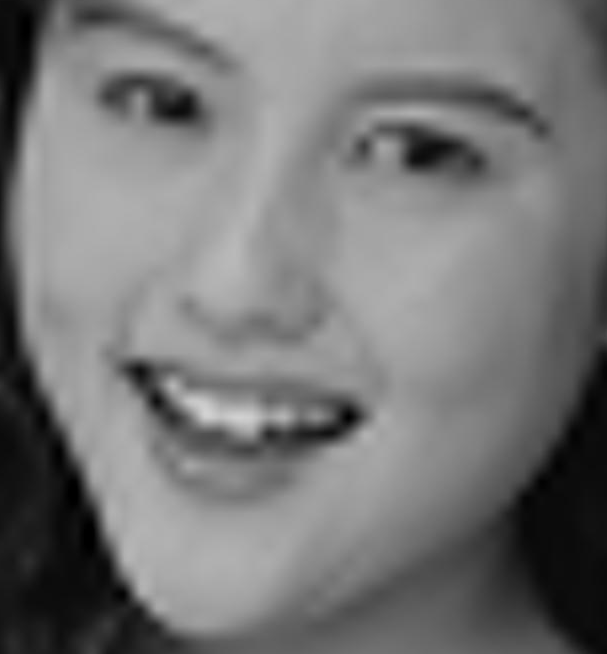 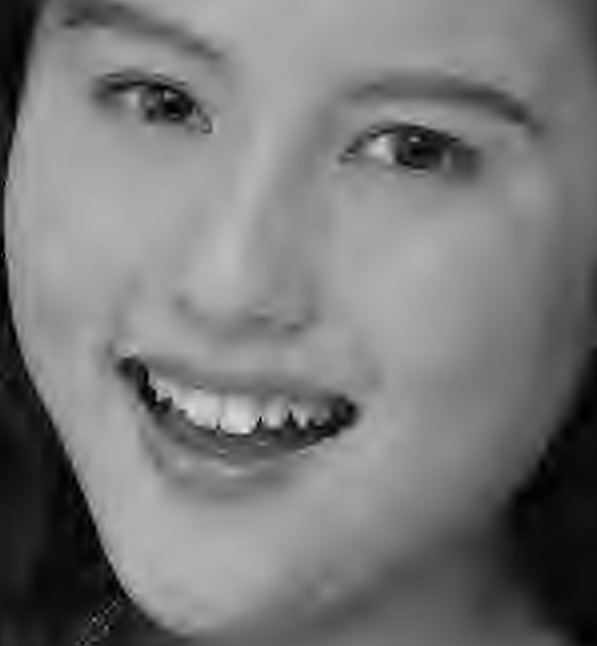 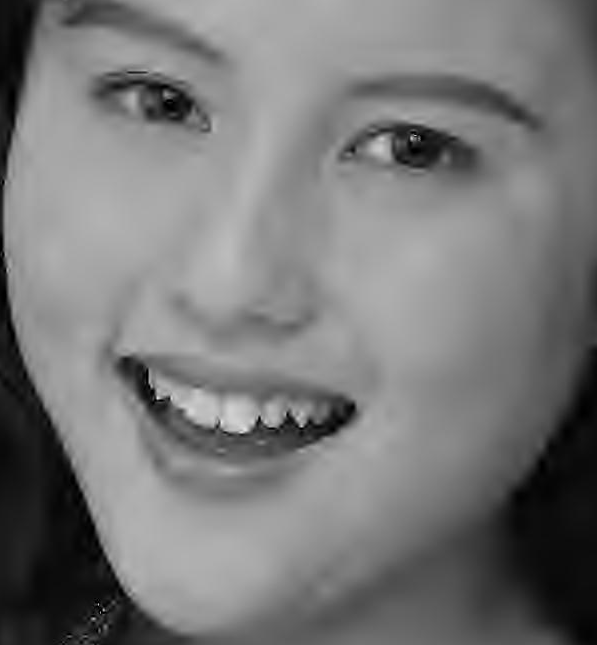 1 layer
23.06 dB
40 layers
24.7 dB
1 layer + CoRD
24.7 dB
[Speaker Notes: -PER JPIP IMATGES AMB 1 LAYER VA MOLT MALAMENT
-ROC ES POT UTILITZAR AMB JPIP SENSE PROBLEMES]
EXPERIMENTS
COMPUTATIONAL LOAD OF CoRD
ISO 12640-1 average
[Speaker Notes: -MOSTRAR UN EXEMPLE DE NOMBRE DE CODING PASSOS CODIFICATS / INCLOSOS]
0.125 bps
0.5 bps
1 bps
V
i
k
r
a
m
K
a
k
a
d
u
V
i
k
r
a
m
K
a
k
a
d
u
C
o
R
D
P
S
R
A
V
i
k
r
a
m
K
a
k
a
d
u
I
R
E
C
C
o
R
D
C
o
R
D
P
S
O
T
I
R
E
C
I
R
E
C
P
S
O
T
P
S
R
A
P
S
O
T
P
S
R
A
P
C
R
D
P
C
R
D
M
S
D
M
S
D
M
S
D
D
u
D
u
D
u
0.125 bps
0.5 bps
1 bps
EXPERIMENTS
RATE CONTROL METHODS COMPARISON
coding performance
P
C
R
D
computational load
[Speaker Notes: -MOSTRAR UN EXEMPLE DE NOMBRE DE CODING PASSOS CODIFICATS / INCLOSOS]
4. CONCLUSIONS
REDUCTION OF COMPUTATIONAL COMPLEXITY

 MULTIPLE EXTRACTION

 LAYERS REBUILDING

 CONTROL INTERACTIVE TRANSMISSIONS
TABLE OF CONTENTS
1. OVERVIEW
CPI
ROC
CoRD
2. RATE CONTROL 
                METHODS
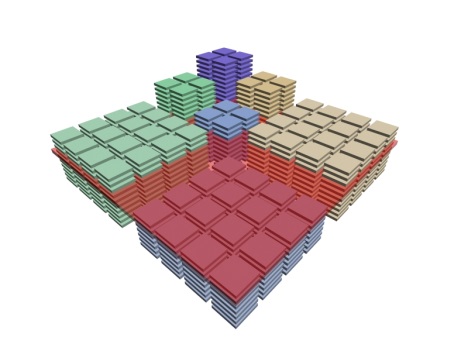 3. EXPERIMENTS
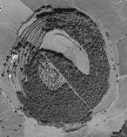 Interactive transmission
Code-stream truncation
Single quality layer code-streams
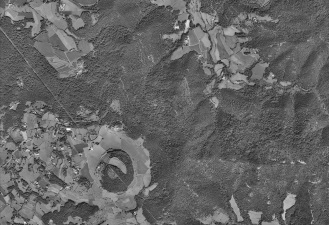 JPEG2000
QUALITY LAYERS
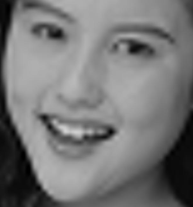 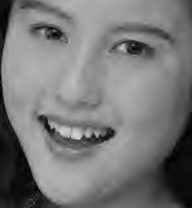 WOI transmission
STATE-OF-THE-ART RATE CONTROL METHODS
coder computational complexity
CONCLUSIONS
QUALITY SCALABILITY
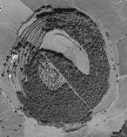 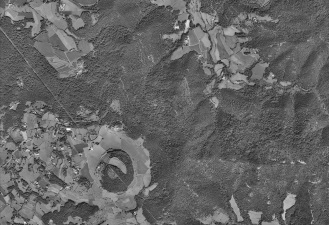 RESEARCH PURPOSES:
1) TO PROVIDE QUALITY SCALABILITY TO ALREADY 
    ENCODED CODE-STREAMS
STATE-OF-THE-ART RATE CONTROL METHODS
coder computational complexity
2) LOW COMPUTATIONAL COMPLEXITY
3) JPEG2000 COMPLIANT
CONCLUSIONS
Interactive transmission
QUALITY SCALABILITY
Code-stream truncation
Single quality layer code-streams
JPEG2000
QUALITY LAYERS
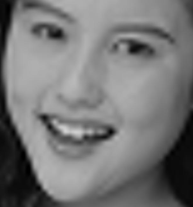 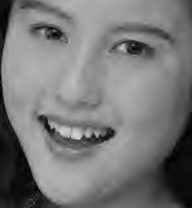 WOI transmission
CPI - Coding Passes Interleaving
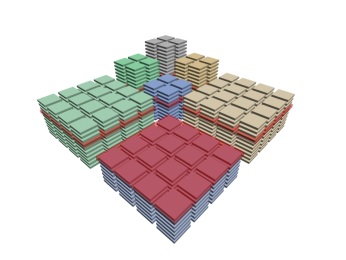 Implicit simple rate-distortion model
Coding performance penalization
ROC - Reverse subband Order & coding passes Concatenation
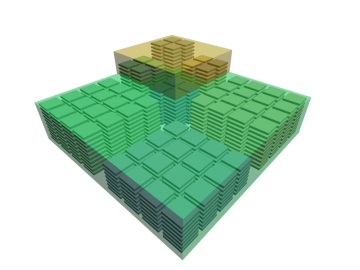 Improved coding performance
Unstable
CoRD - Characterization of the Rate-Distortion slope
Novel rate-distortion model
High coding performance
CONCLUSIONS
Model-based method with high coding performance
no distortion measures based on the original image
no decoding the code-stream
novel rate-distortion model
Low computational complexity (decoder)
interactive image transmissions (JPIP)
Quality scalability to single quality layer code-streams
code-stream truncation
layers rebuiliding
WOIs extraction
JPEG2000 compliant
Low computational complexity (encoder)
computational complexity reduction
incremental encoding
RESTART coding variation
CONCLUSIONS
CPI / ROC / CoRD features
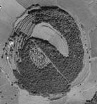 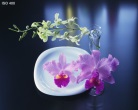 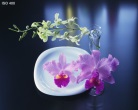 =
Lossless compression


3D data sets


Interactive image transmissions (JPIP)


Region of Interest Coding
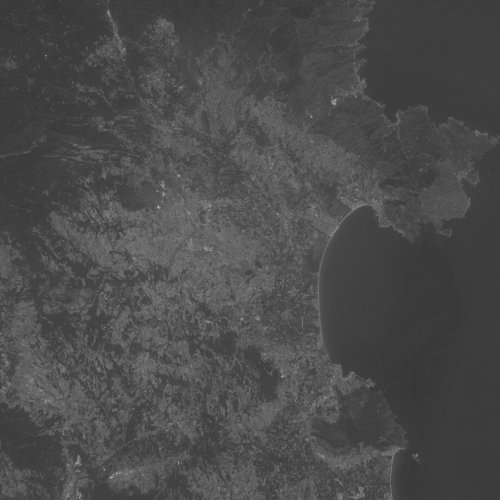 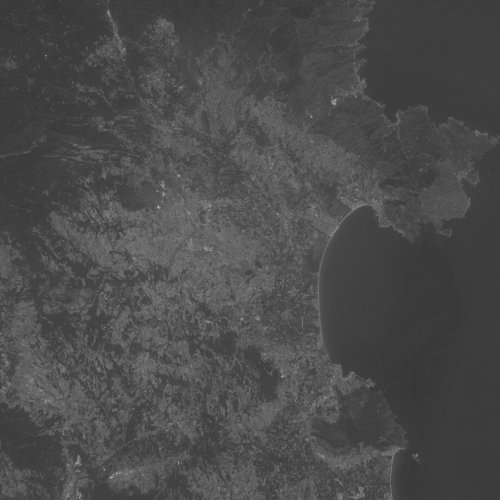 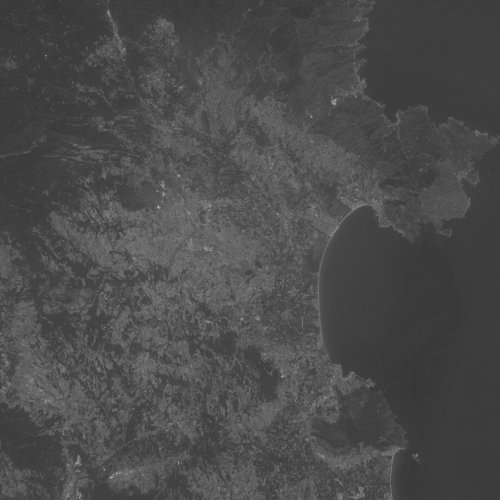 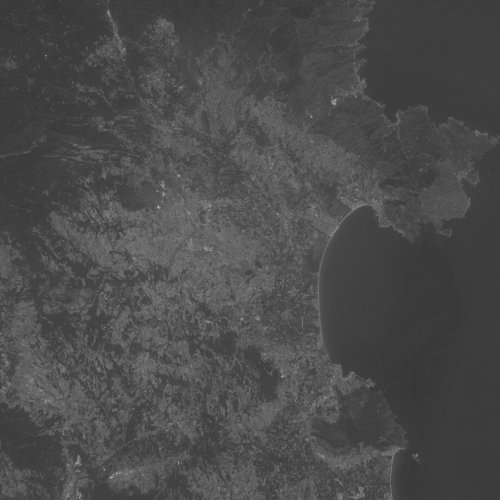 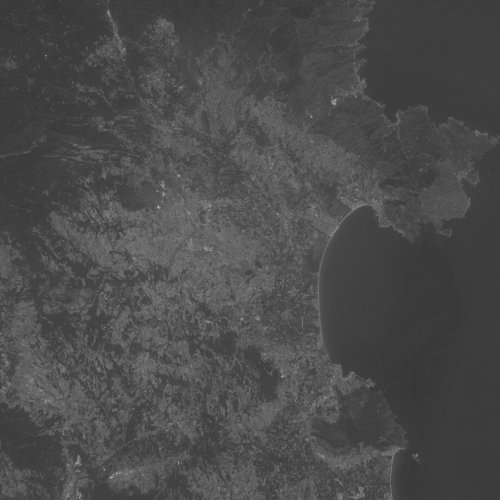 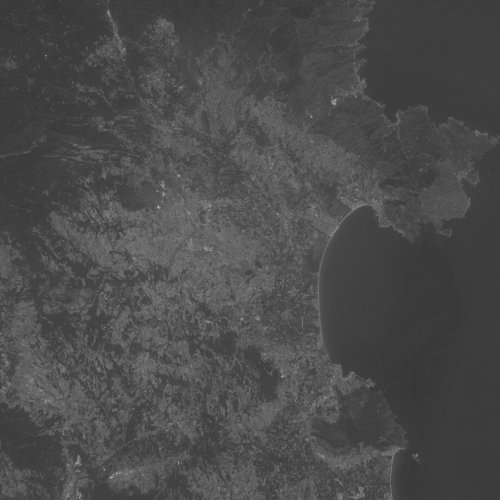 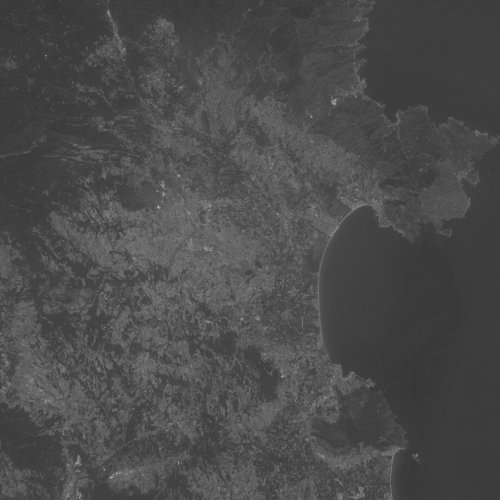 Applications of CoRD
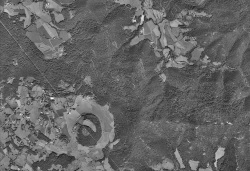 D
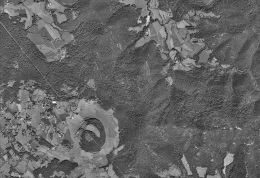 R
Flexible order of coding passes


Evaluation with other distortion measures
Related issues
CONCLUSIONS
FUTURE RESEARCH